Особенности применения регуляторов роста на посевах рапса
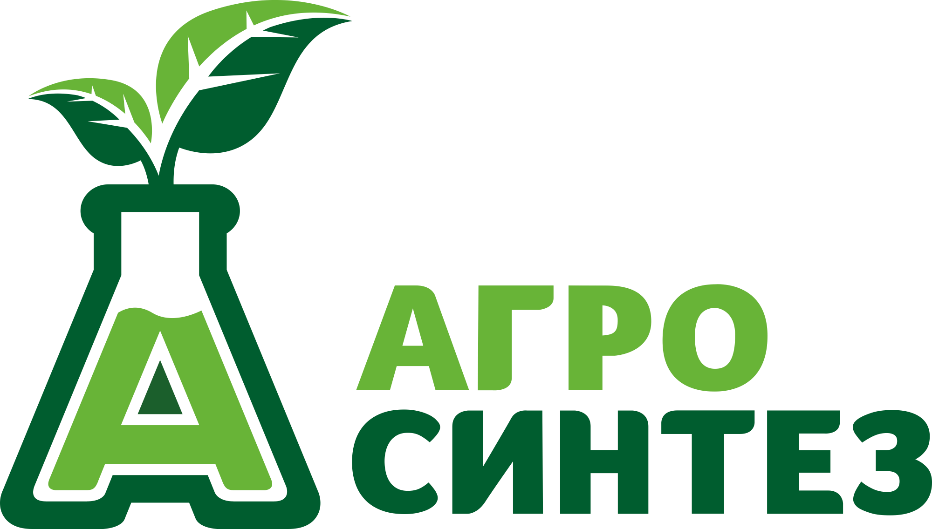 www.agrosintez.ru
ООО «АГРОСИНТЕЗ»
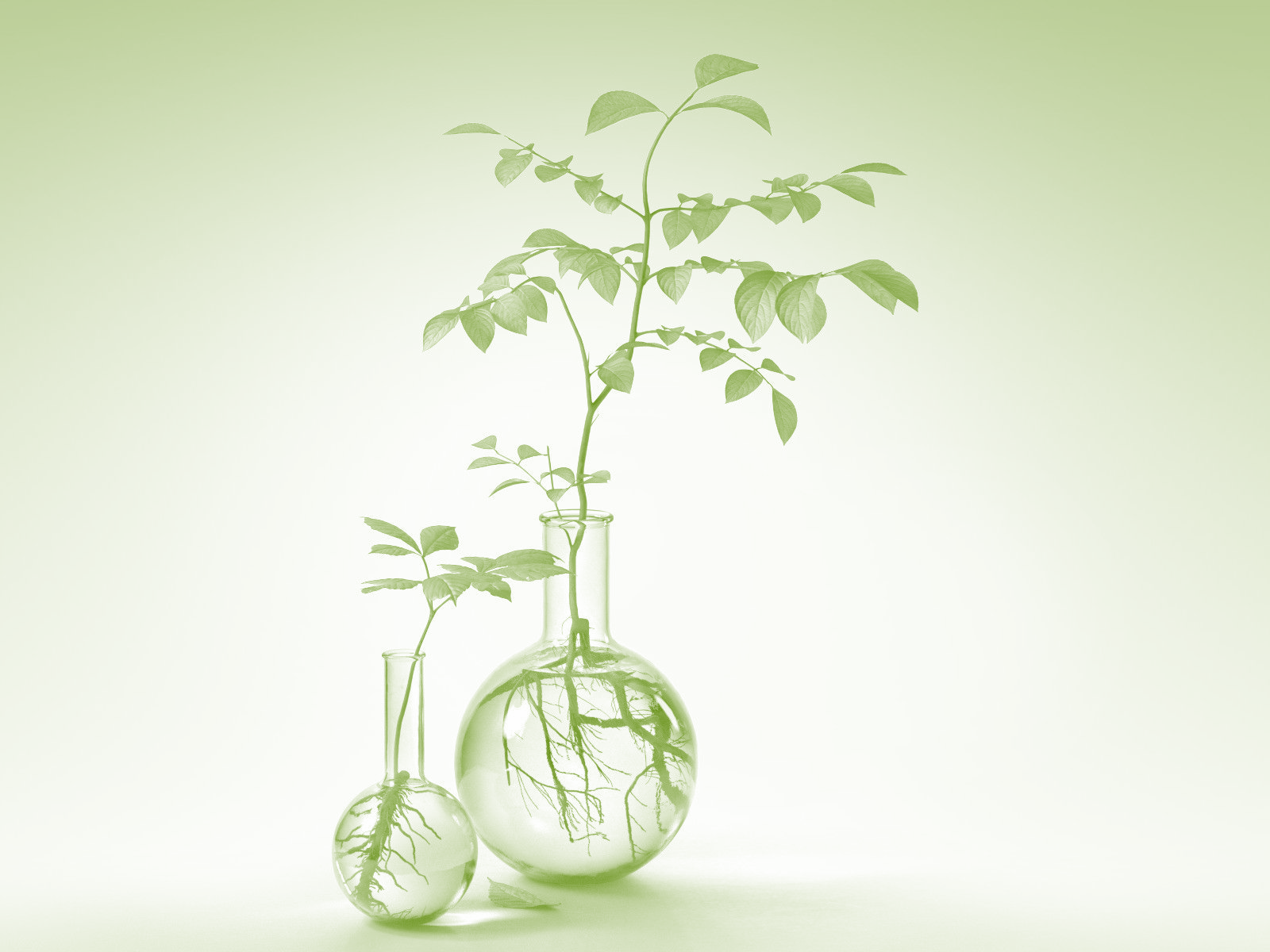 Компания создана в 1993 году на базе ФГУП ВНИИХСЗР.
ООО «Агросинтез» имеет собственную лабораторную и производственную базу.
КОРНЕВИН® – первый препарат, выведенный компанией на рынок в 1993 году.
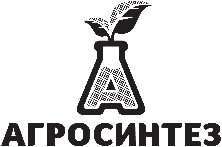 Ассортимент препаратов включает в себя 10 наименований, из которых 6 зарегистрированы в «Списке пестицидов и агрохимикатов, разрешенных к применению в РФ».
Разработки
Производство
Эффективность
Ответственность
Экологичность
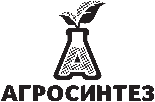 Разрабатываем уникальные препараты для управления ростом и развитием растений
Производим наши препараты в России
Эффективность препаратов подтверждается более чем 25‑летней практикой применения
Препараты зарегистрированы в «Списке пестицидов и агрохимикатов, разрешенных к применению в РФ»
Активные вещества наших препаратов при соблюдении рекомендуемой дозировки не оказывают вредного воздействия на окружающую среду и здоровье человека.  Все препараты относятся к 3-4 классу опасности.
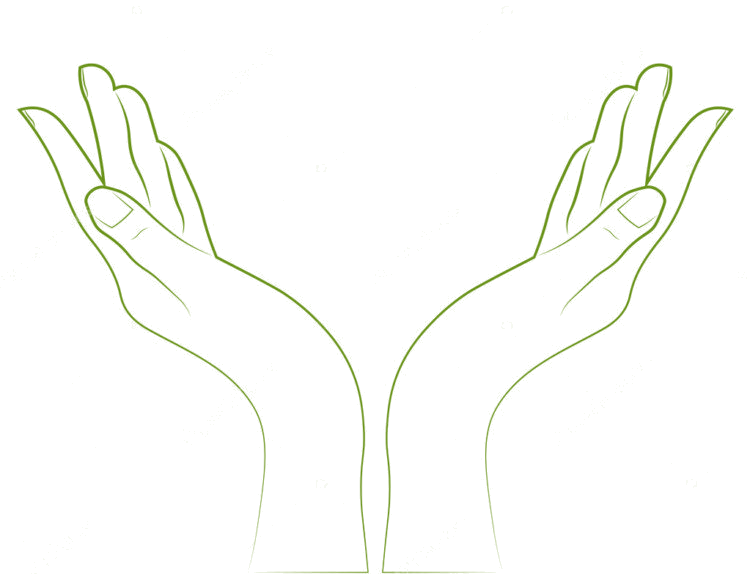 Использование отечественных и зарубежных разработок в области создания комплекса эффективных регуляторов роста растений и антистрессовых препаратов для растениеводства
Создание технологий получения стабильных, устойчивых урожаев, в том числе, зоне рискованного земледелия
ОСНОВНЫЕ ПРИНЦИПЫ И ЦЕЛИ КОМПАНИИ
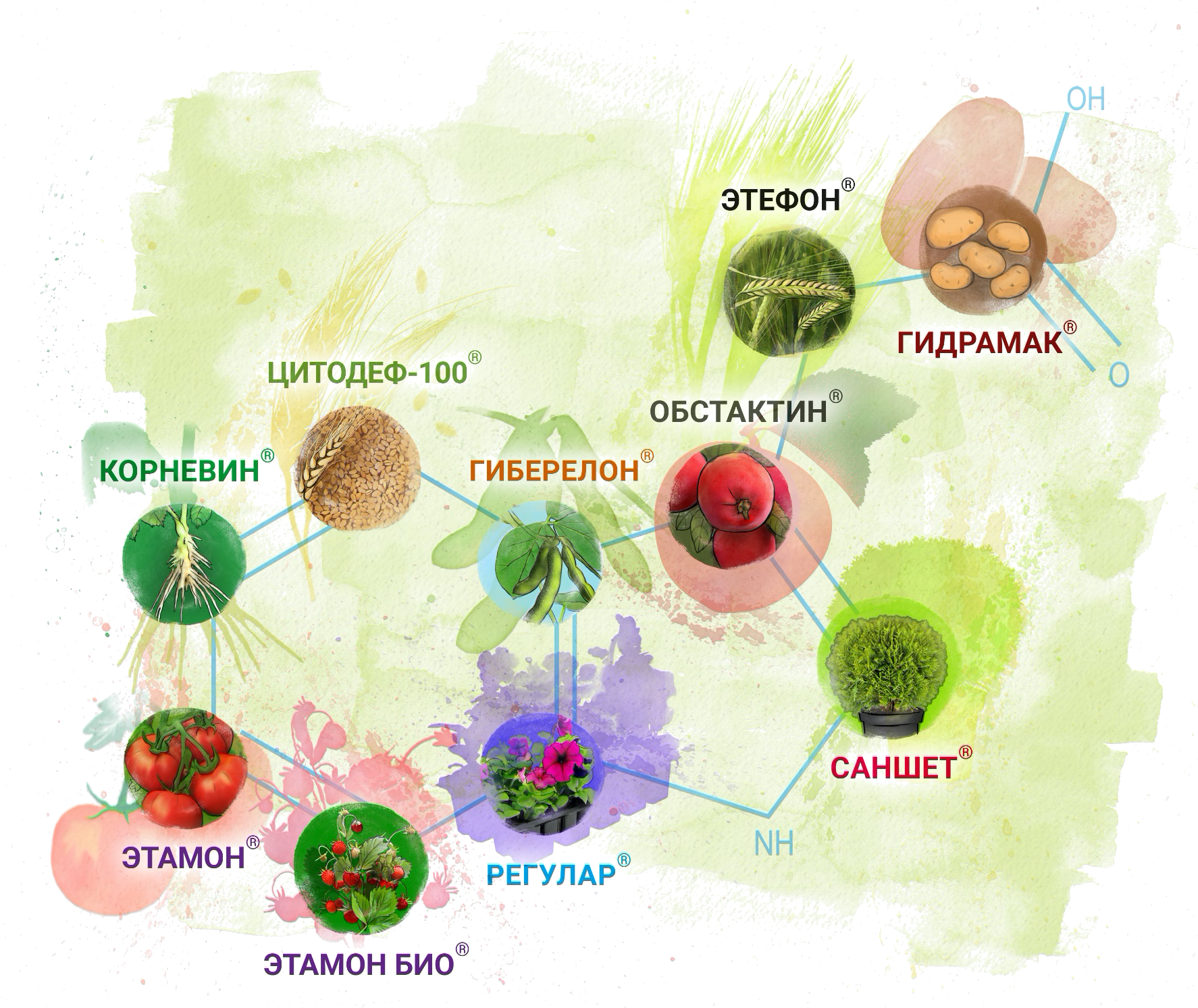 АССОРТИМЕНТ ПРЕПАРАТОВ
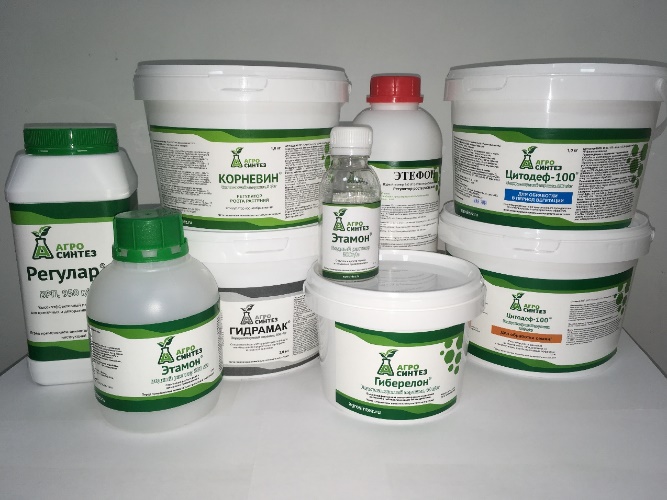 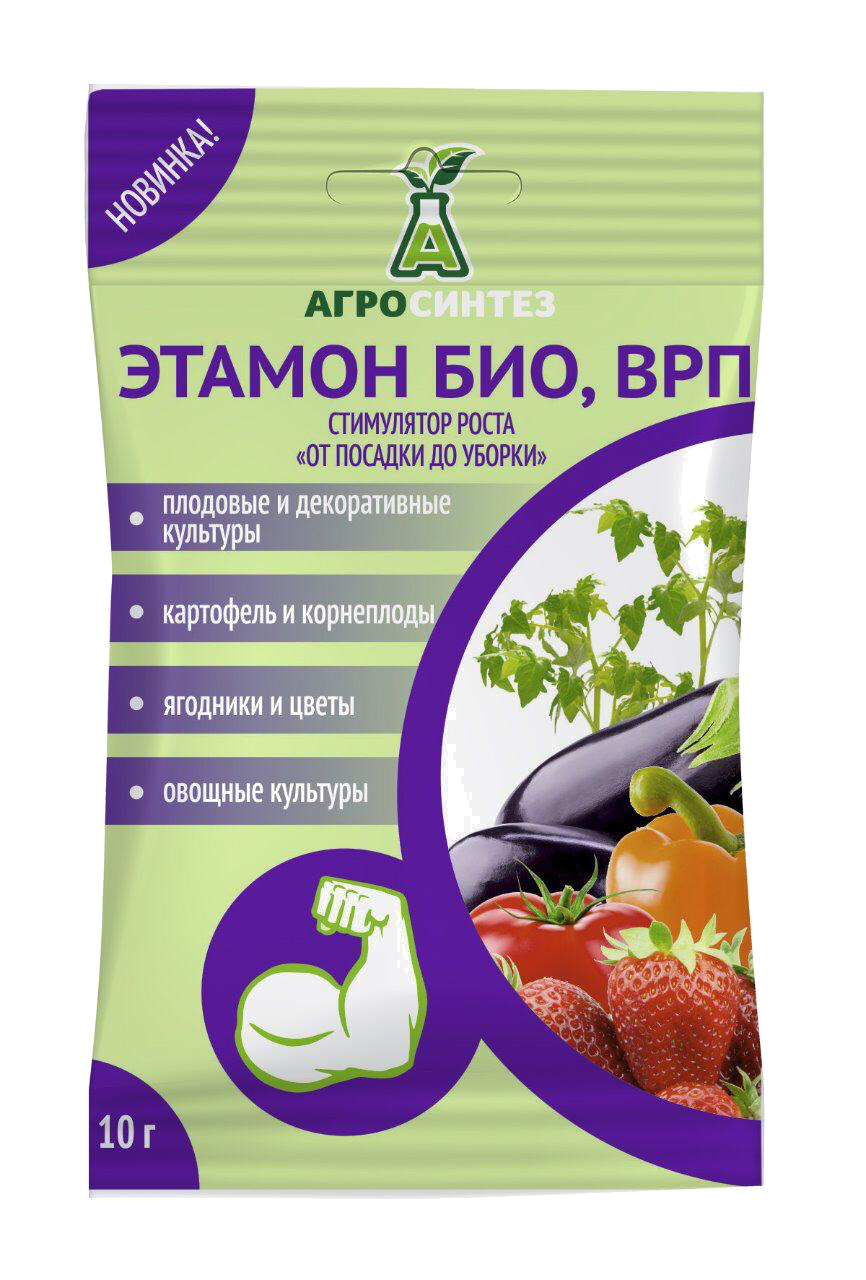 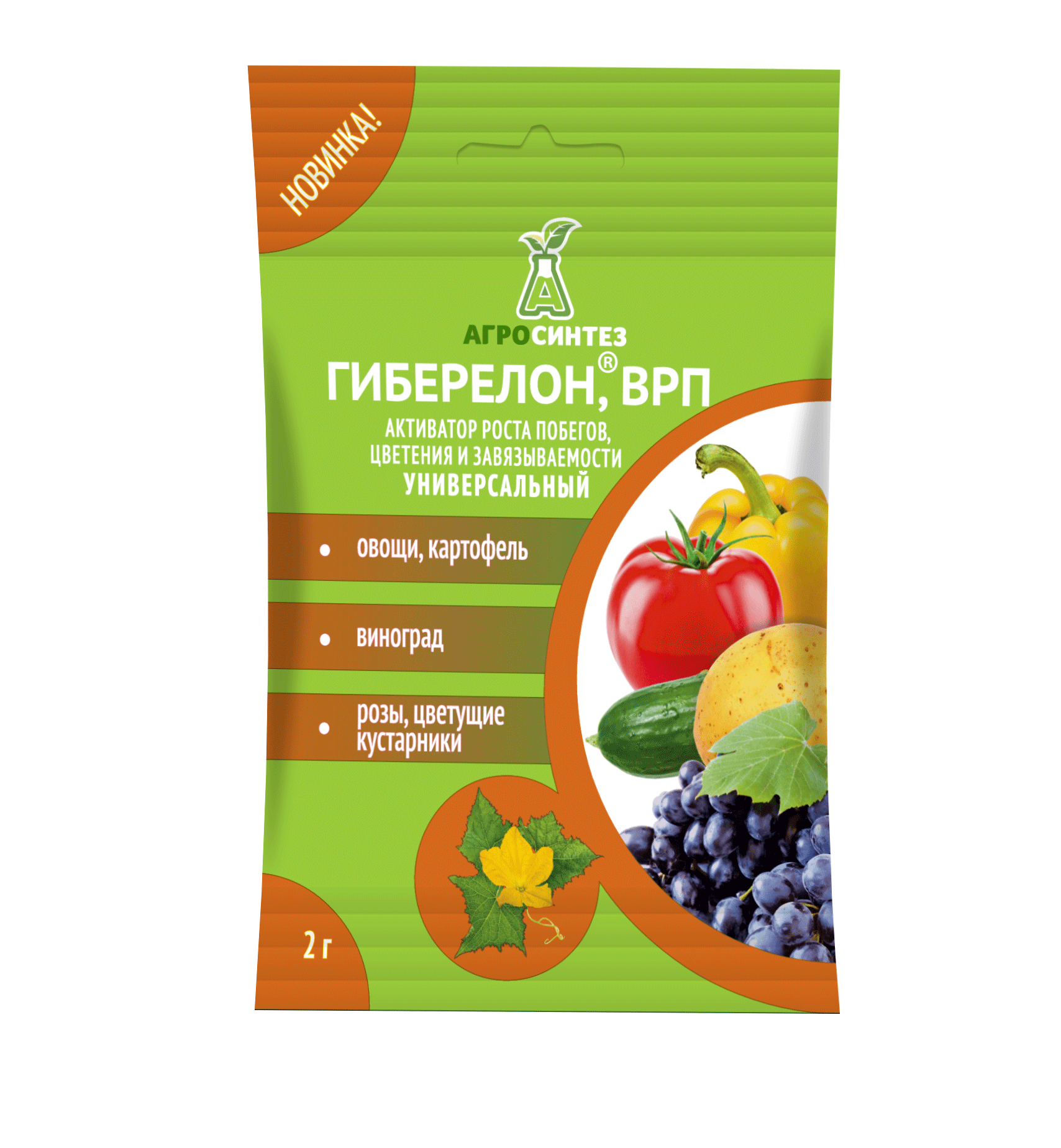 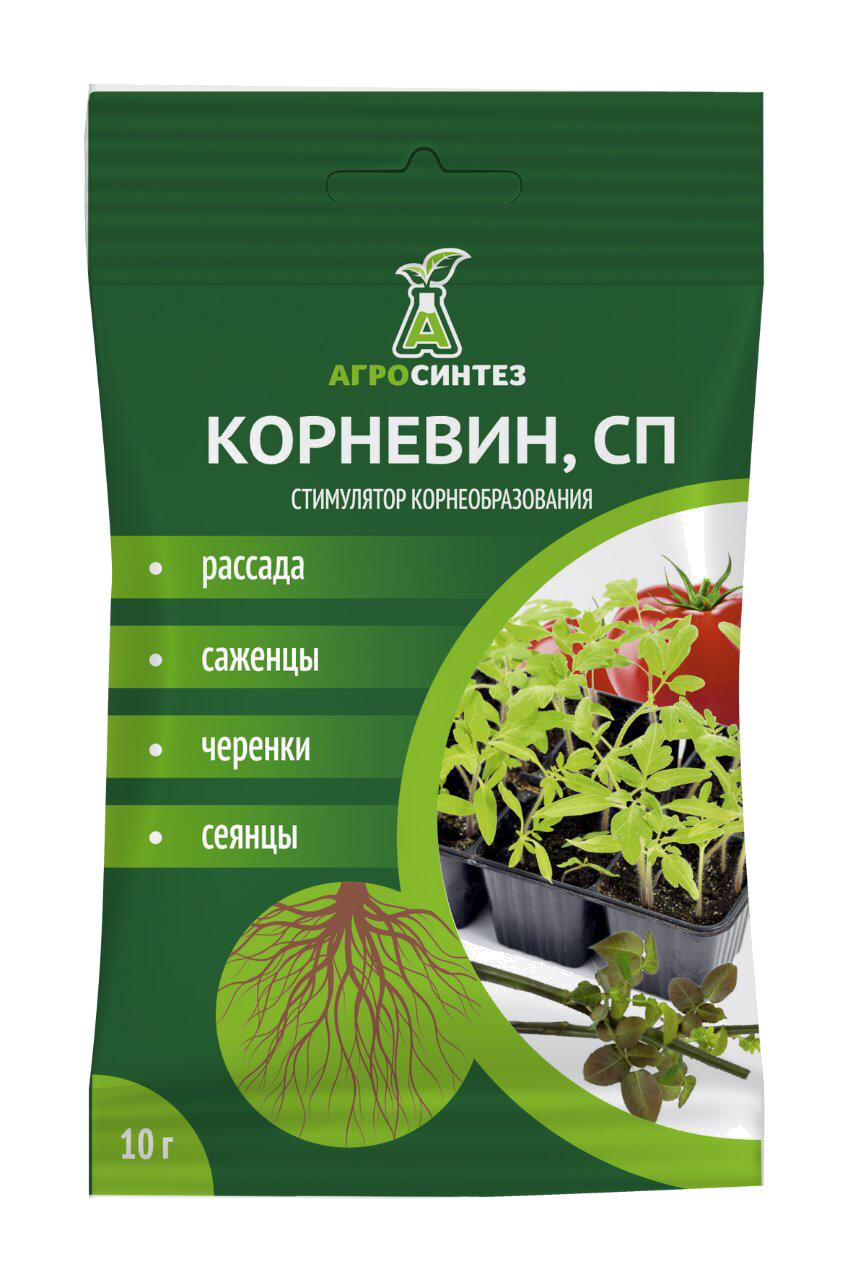 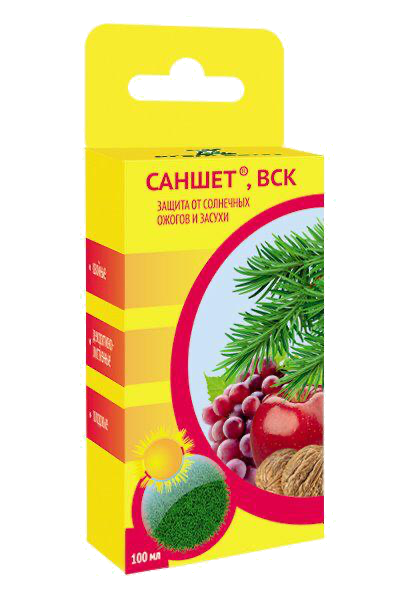 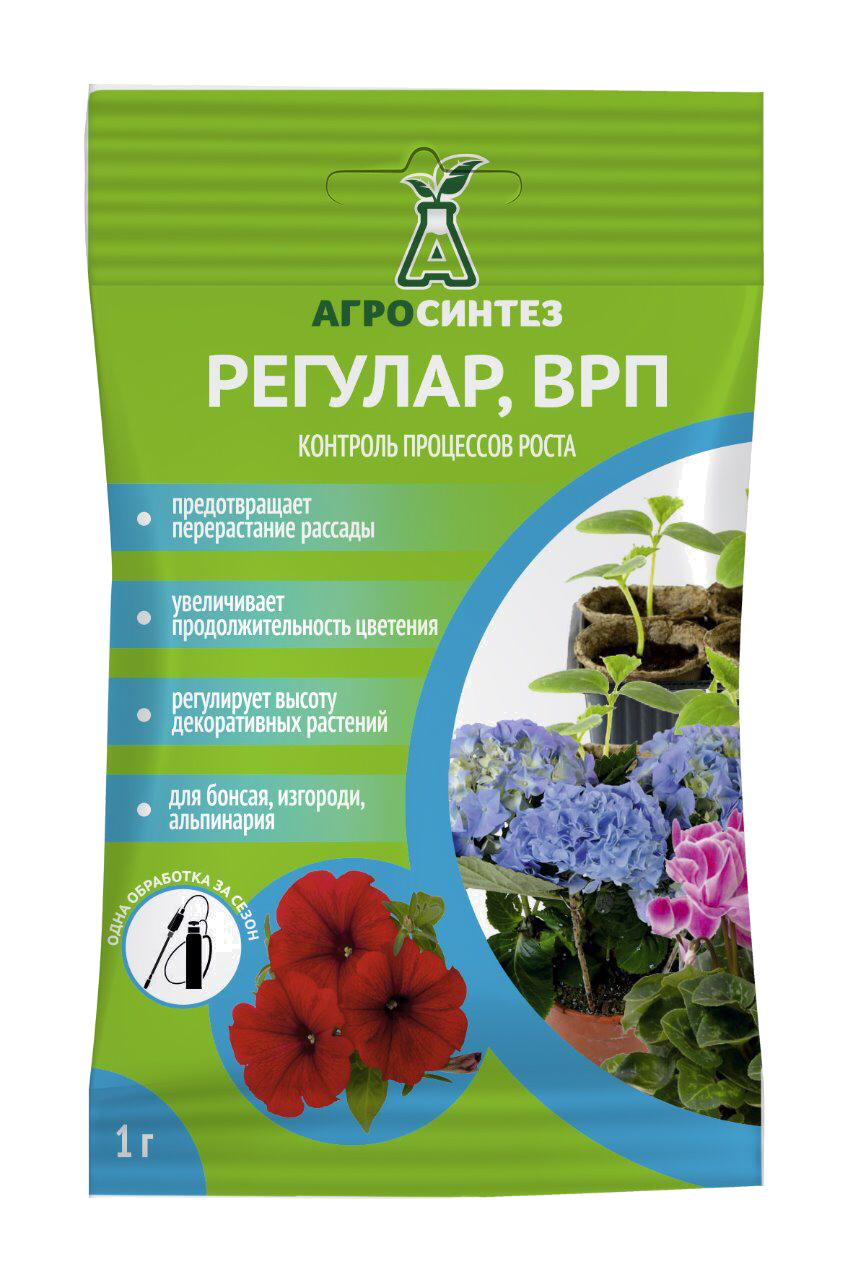 ФИТОГОРМОНЫ, ИЛИ РЕГУЛЯТОРЫ РОСТА
Регуляторы роста и развития растений, или фитогормоны – группа веществ, обладающих высокой биологической активностью и способных в небольших концентрациях регулировать интенсивность (стимулировать или ингибировать) физиологических процессов.
РЕГУЛЯТОРЫ РОСТА НЕ ЯВЛЯЮТСЯ ИСТОЧНИКАМИ ПИТАНИЯ ДЛЯ РАСТЕНИЙ.
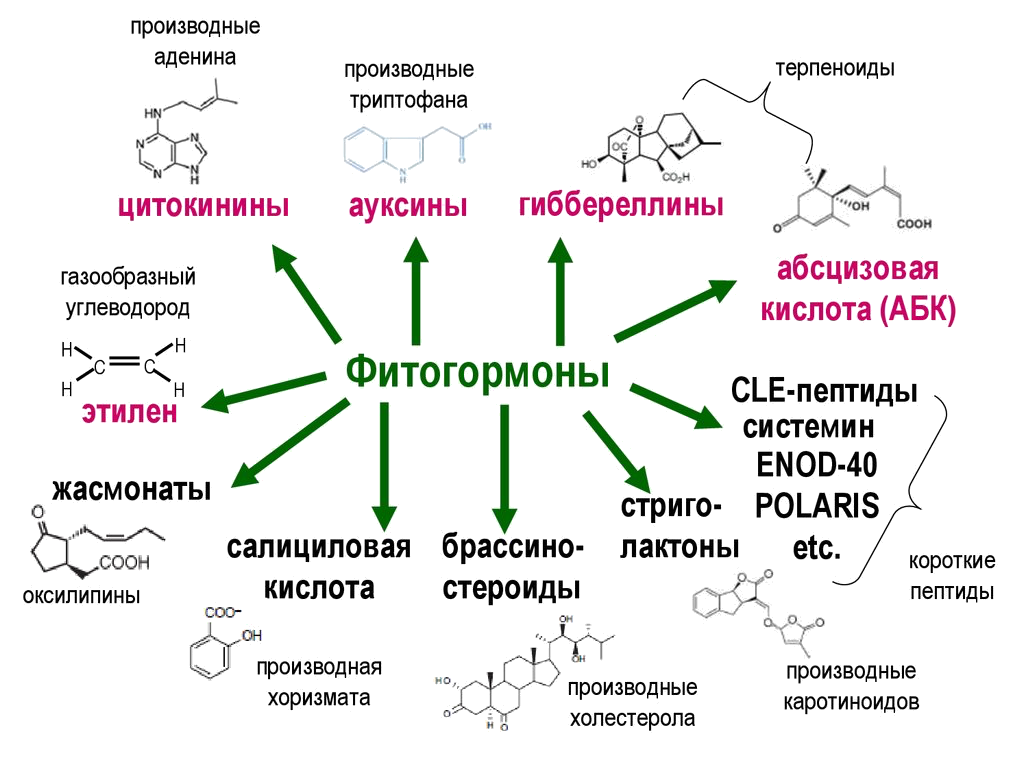 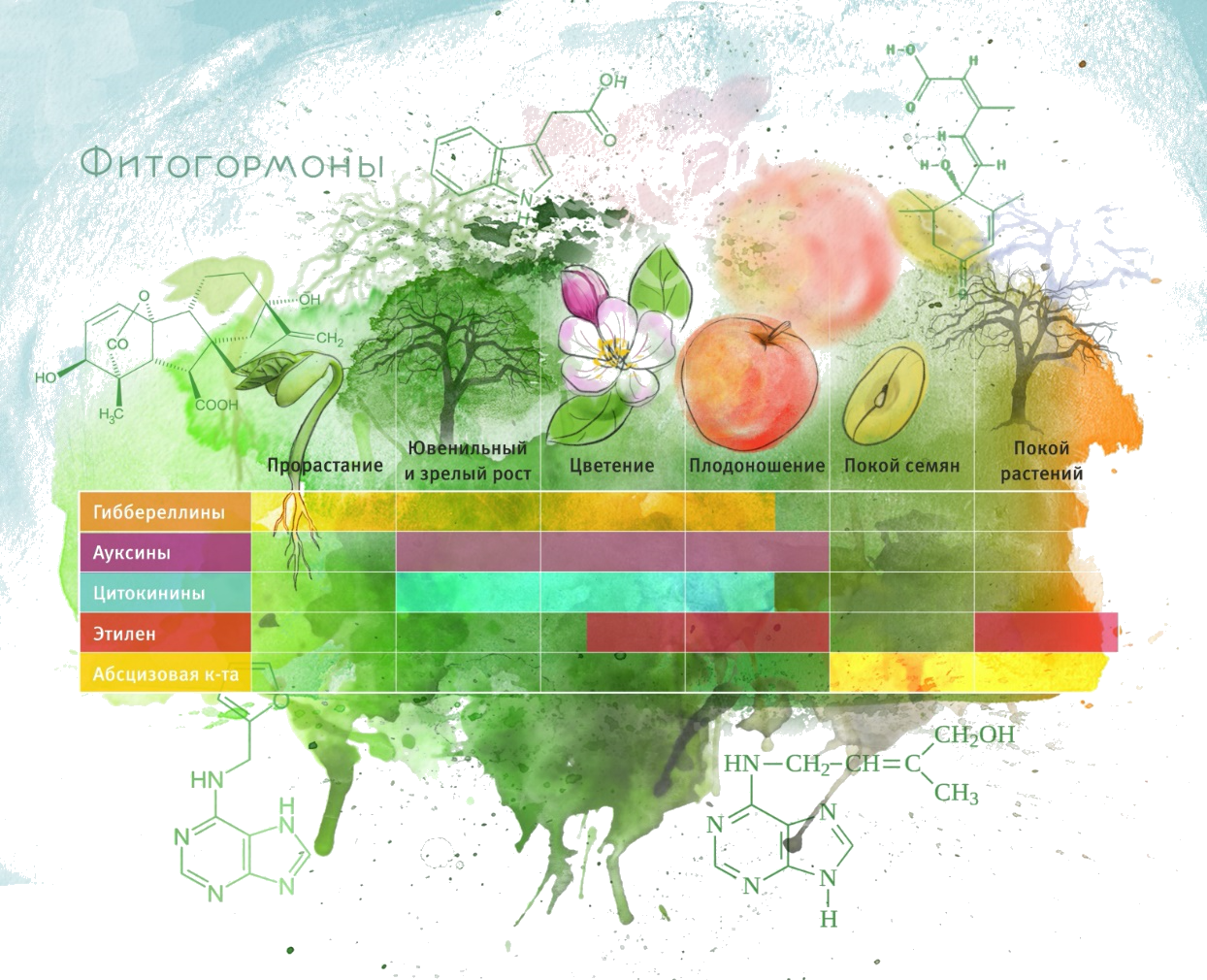 Регуляторы роста позволяют корректировать развитие растений по заданным параметрам в разные периоды вегетации и получать стабильный и устойчивый урожай вне зависимости от условий выращивания.
РЕГУЛЯТОРЫ РОСТА
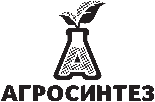 ОСНОВНЫЕ ФУНКЦИИ
Прорастание семян
Рост растения
регуляция ВСЕХ физиологических процессов растения в течение жизненного цикла.
Покой семян или растений
Цветение
Плодоношение
КЛАССИФИКАЦИЯ РЕГУЛЯТОРОВ РОСТА 
ПО НАЗНАЧЕНИЮ
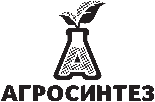 СТИМУЛЯТОРЫ
ИНГИБИТОРЫ
МОРФОРЕГУЛЯТОРЫ
ГИББЕРЕЛЛИНЫ
АУКСИНЫ
ЦИТОКИНИНЫ
РЕТАРДАНТЫ
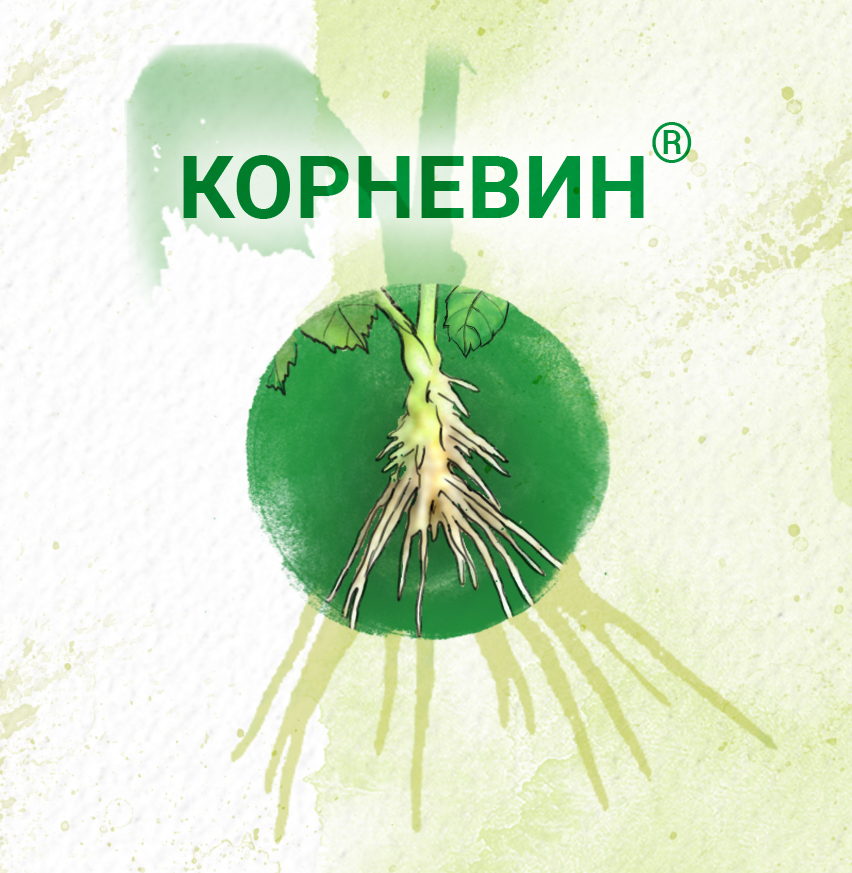 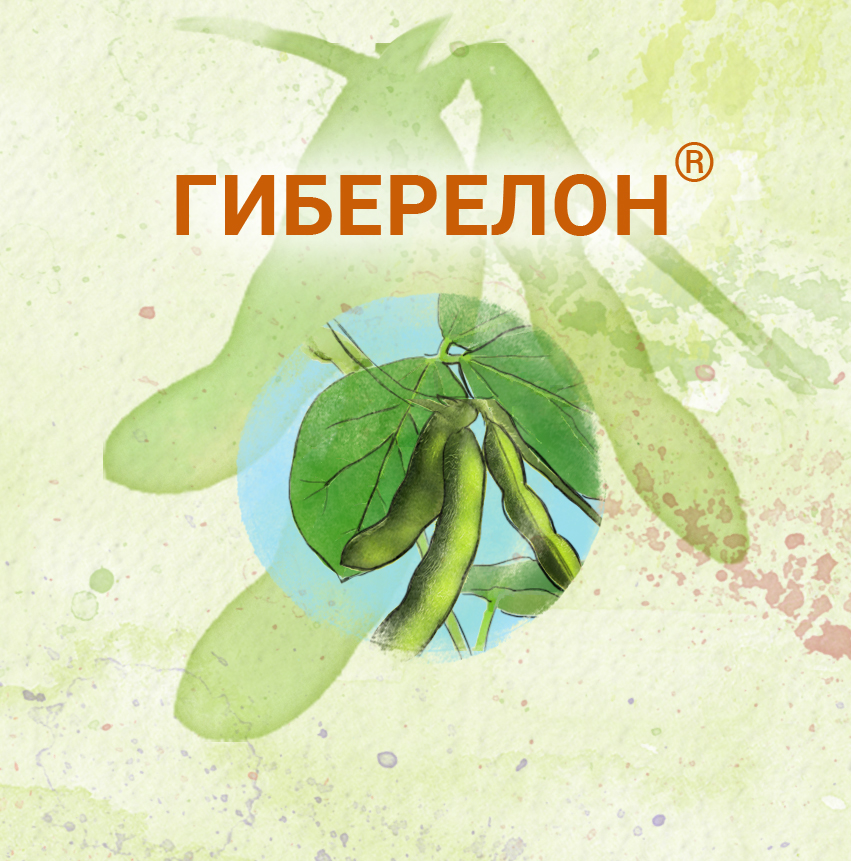 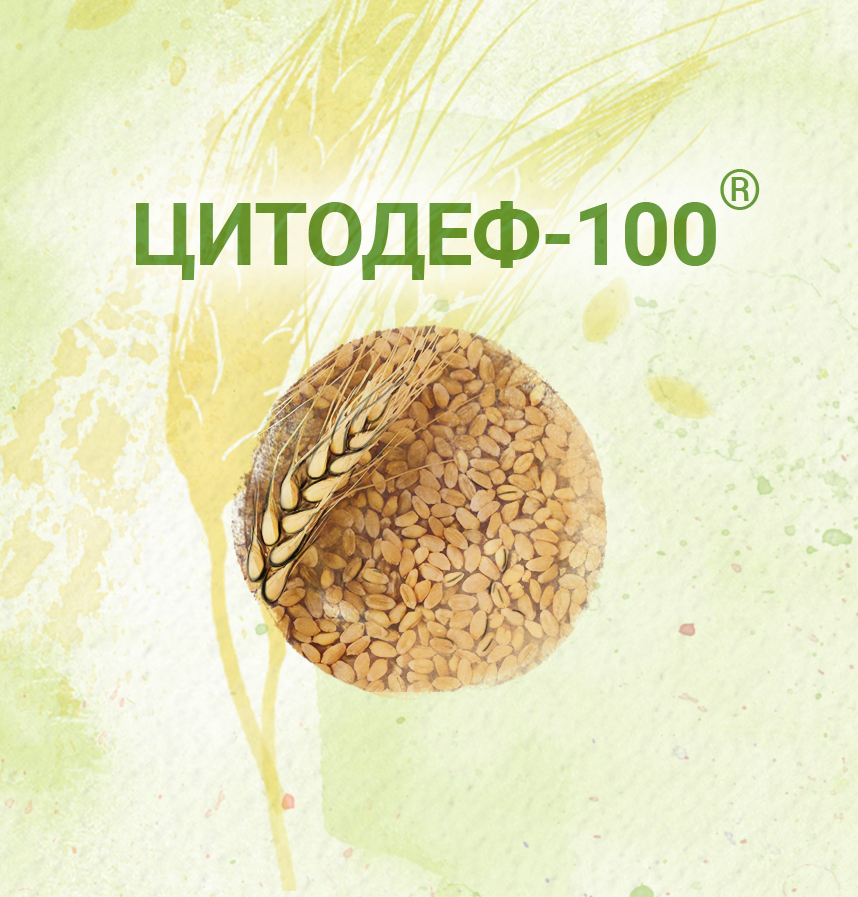 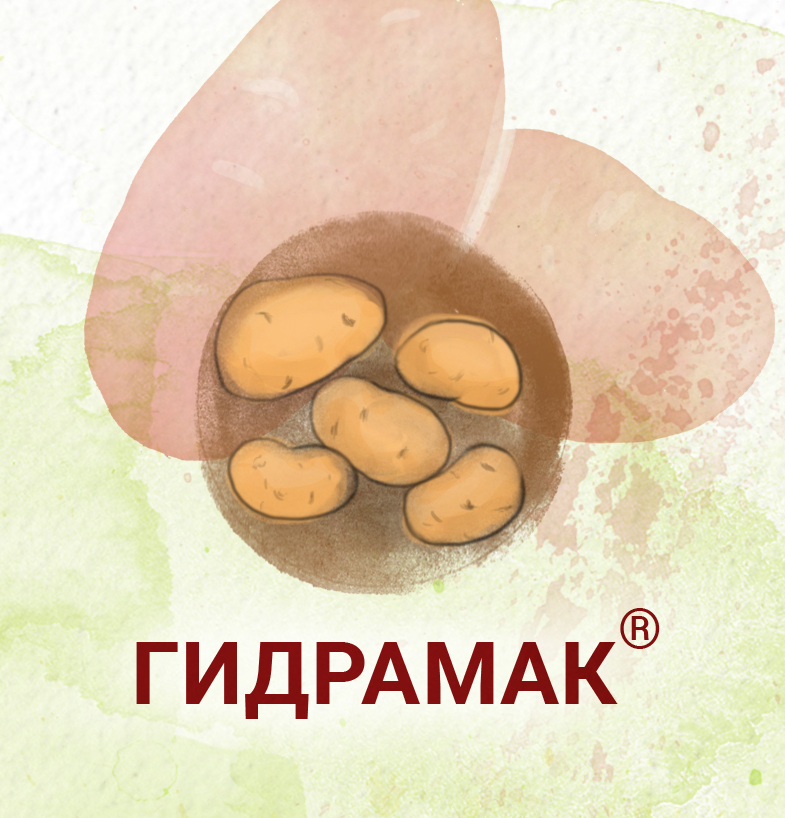 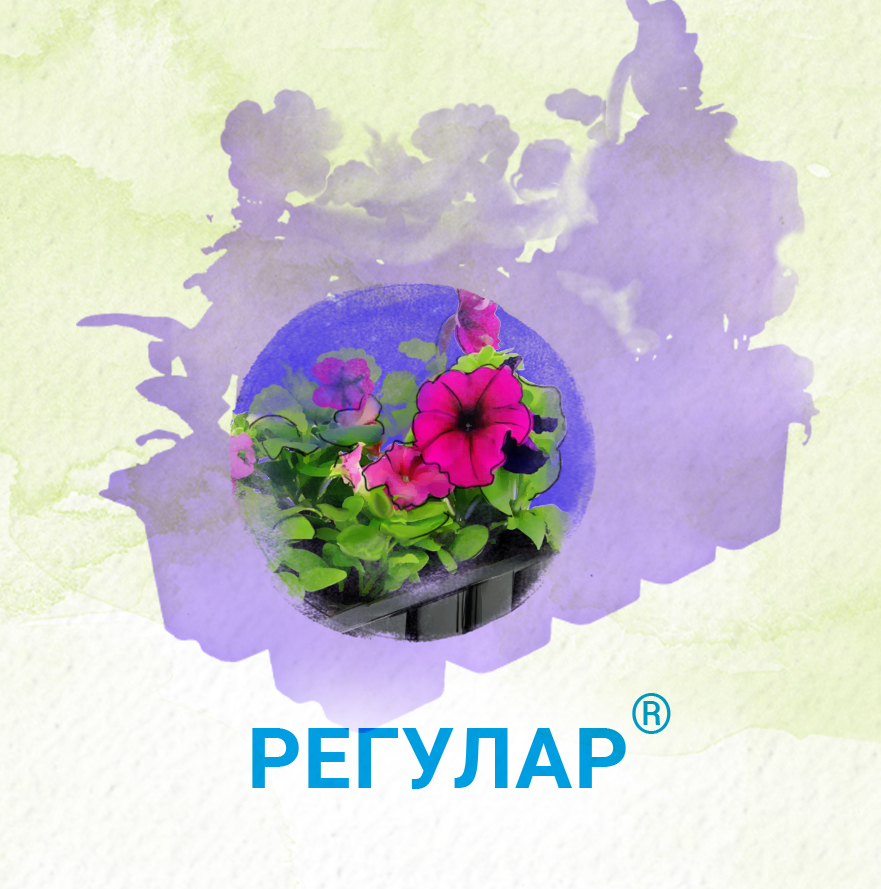 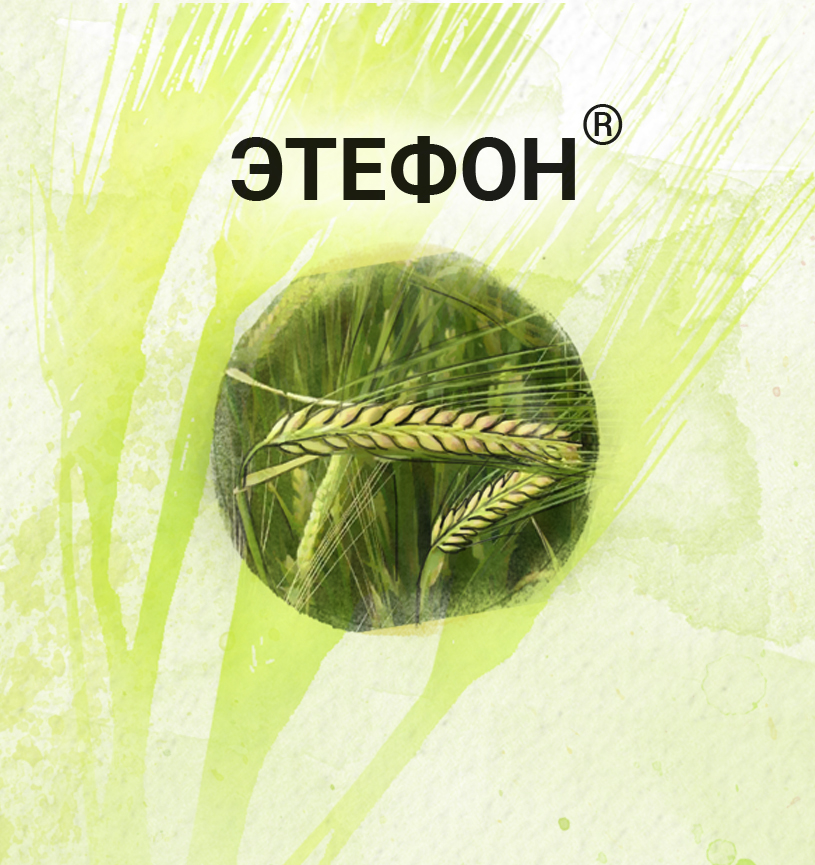 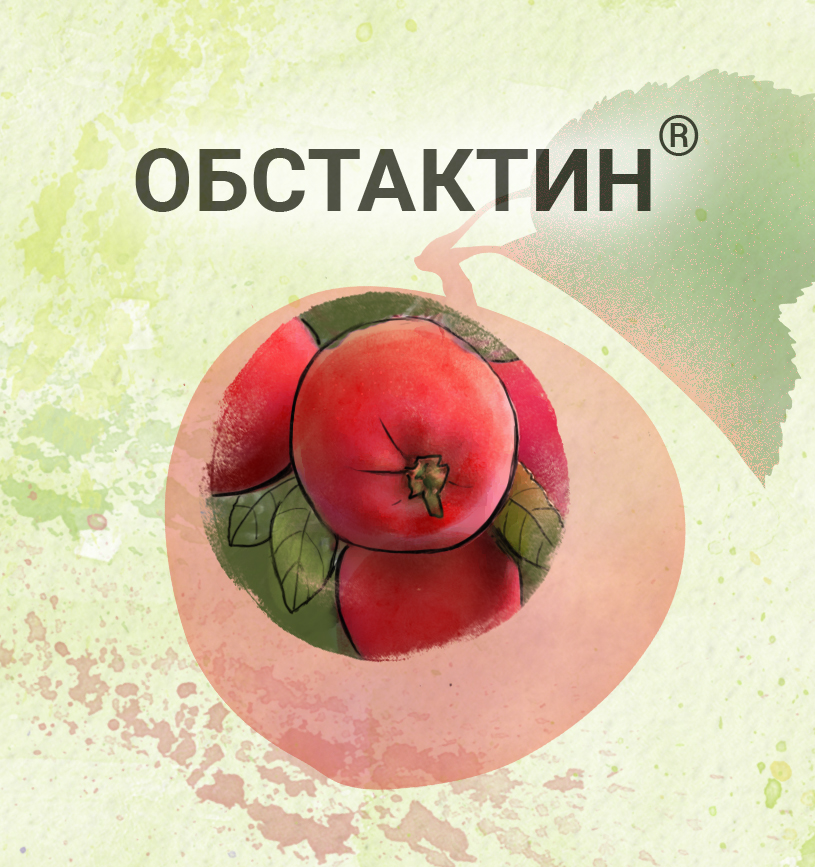 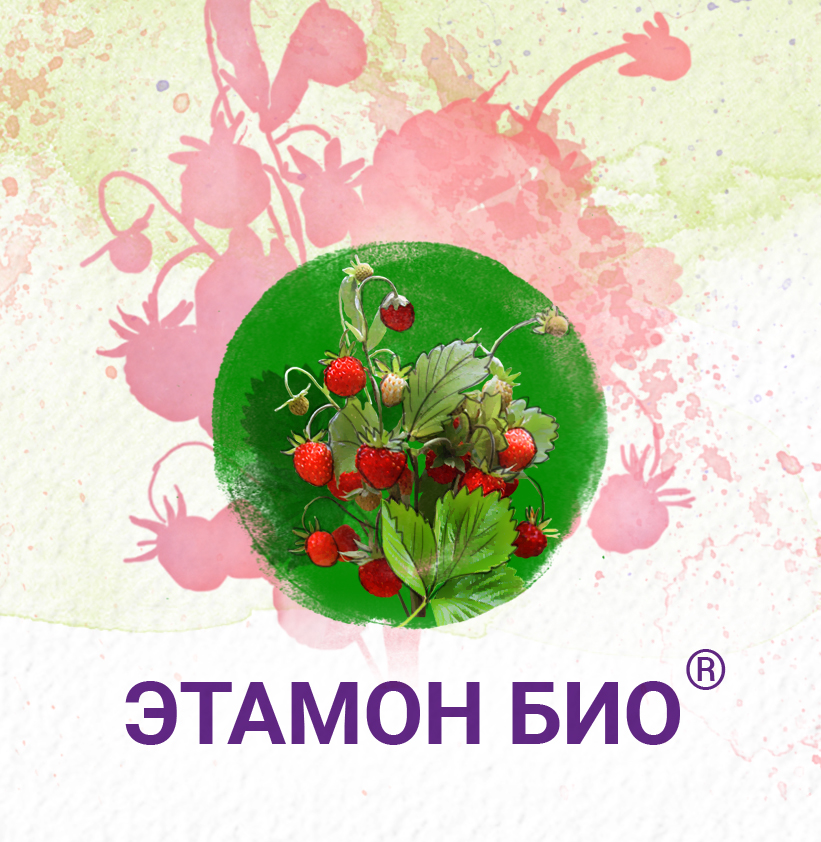 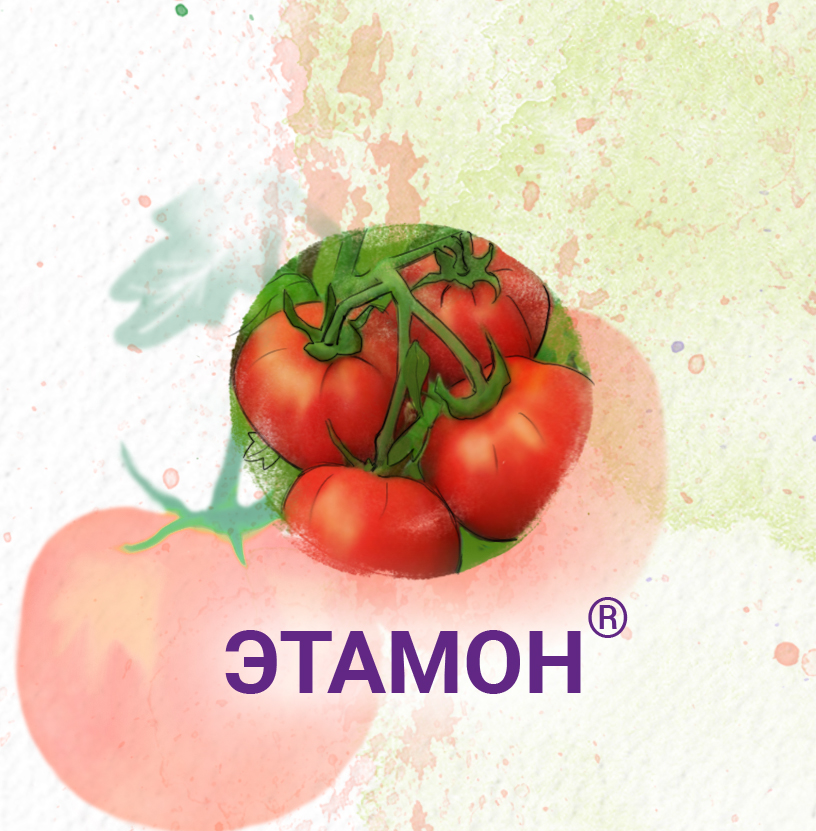 ЦИТОКИНИНЫ
АУКСИНЫ
Задают направление роста органов растений (доминирование верхушечной почки);
Инициируют рост боковых корней;
ИУК – индолилуксусная кислота - есть во ВСЕХ растениях.
Продлевают жизнь листовому аппарату растения;
Стимулируют побегообразование;
Регулируют питание растений (например, поглощение азота из почвы).
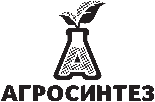 ПРИРОДНЫЕ АУКСИНЫ – ФИТОГОРМОНЫ
ВСЕ ПРИРОДНЫЕ ЦИТОКИНИНЫ - ПРОИЗВОДНЫЕ АДЕНИНА:
Зеатин и его производные.
Изопентиладенин

Синтетические цитокинины:
6-фурфуриаламинопурин (кинетин)
6-бензиладенин (6-БАП)
Фенилтриазолилмочевина (ЦИТОДЕФ-100 ®)
Тидиазурон (Дропп)
Форфхлорфенурон 

Производные мочевины:
Дифенилмочевина
индолил-3-уксусная кислота (ИУК, гетероауксин)
(4-хлориндол-3-ил)-уксусная кислота
3-(индол-3-ил)-пропионовая кислота
4-(индол-3-ил)-масляная кислота - КОРНЕВИН®
СИНЕТИЧЕСКИЕ АУКСИНЫ – РЕГУЛЯТОРЫ РОСТА
1-нафтилукусная кислота (альфа-НУК)
2-нафтилоксиуксусная кислота (НОУК)
4-хлорфеноксиуксусная кислота (Парафен)
2,4-дихлорфеноксиуксусаня кислота (2,4-Д)
2-метокси-4-хлорфеноксиуксуная кислота (2М-4Х, МЦПА)
Клопиралид (Лонтрел)
Флуроксипир (Старане 250)
Дикамба (Банвел)
Квинклорак (Фацет)
ГИББЕРЕЛЛИНЫ: ГОРМОНЫ «УСКОРЕННОГО РАЗВИТИЯ»
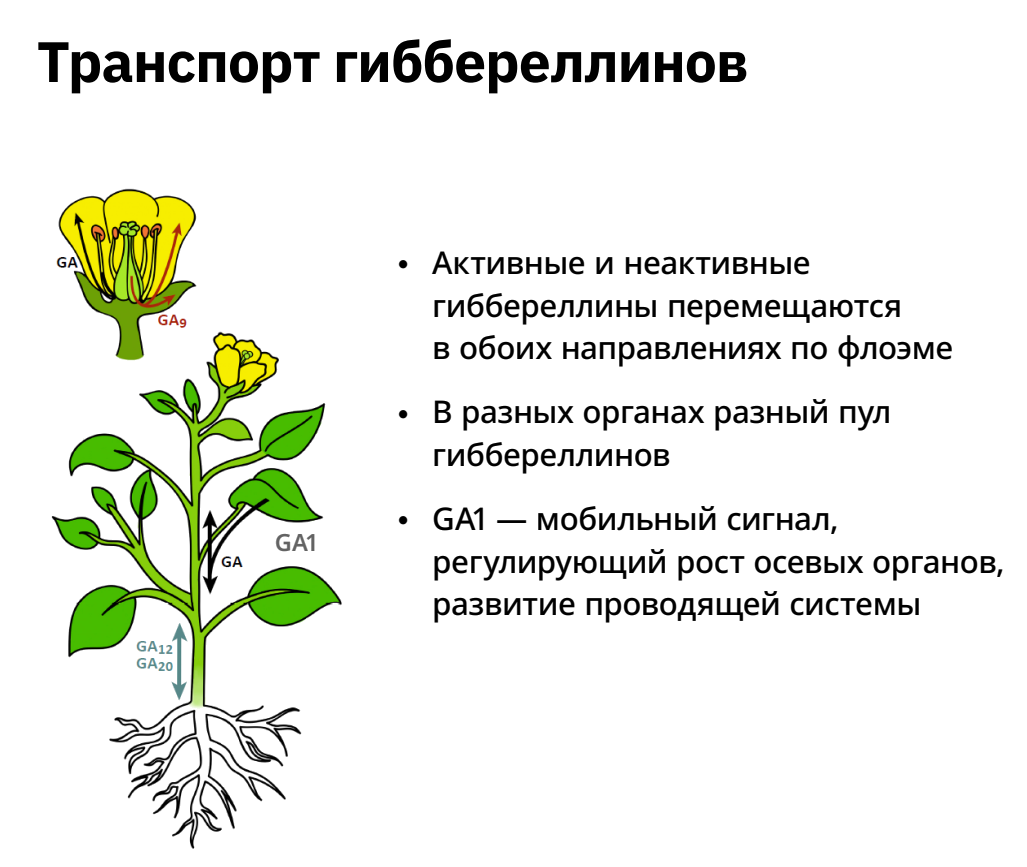 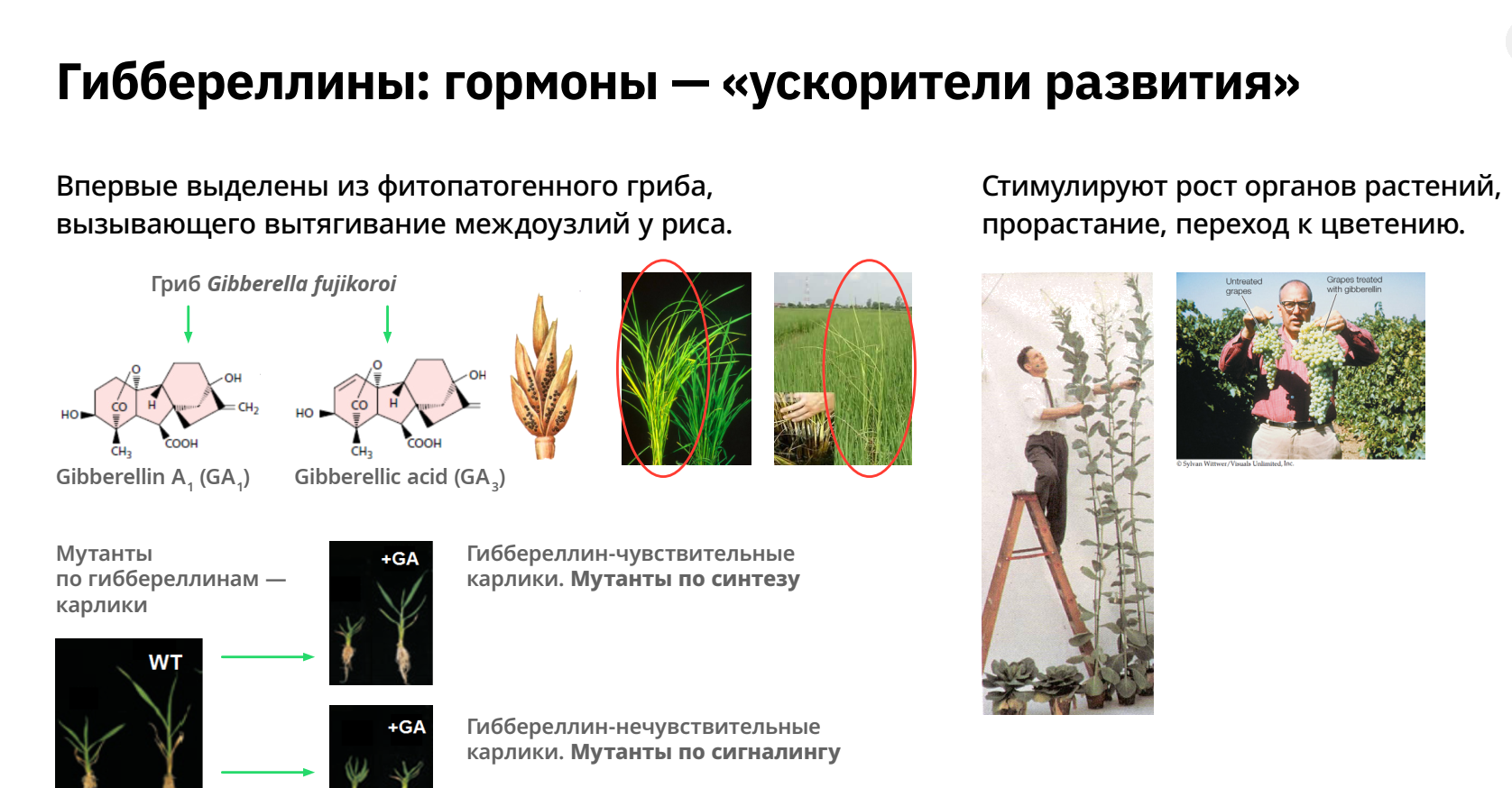 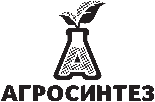 ОСНОВНАЯ ФУНКЦИЯ ГИББЕРЕЛЛИНОВ – 
СТИМУЛЯЦИЯ ВЕГЕТАТИВНОГО И ГЕНЕРАТИВНОГО РАЗВИТИЯ
ВЫДЕЛЕНО ОКОЛО 200 СОЕДИНЕНИЙ,  
ОТНОСЯТСЯ К ДИТЕРПЕНОИДАМ
ИСПОЛЬЗУЕМЫЕ В ПРАКТИКЕ ГИББЕРЕЛЛИНЫ:
 ГИББЕРЕЛЛИН А3 (ГА3), ГА1, ГА4/7, ГА9 и др.
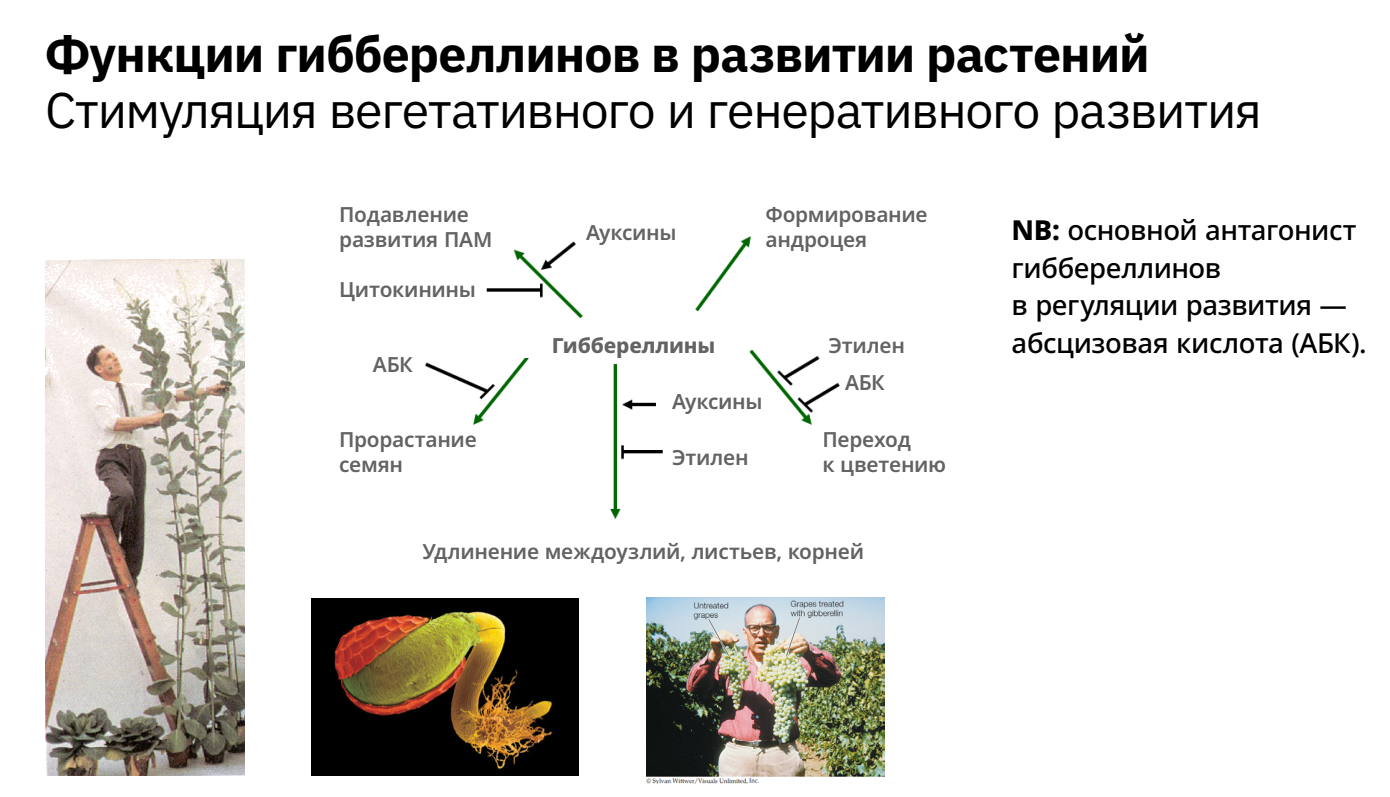 ГИББЕРЕЛЛИНЫ  - АНТАГОНИСТЫ АБСЦИЗОВОЙ КИСЛОТЫ («ГОРМОНА ПОКОЯ»)
КОРНЕВИН®
СТИМУЛЯТОР КОРНЕОБРАЗОВАНИЯ
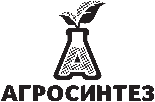 Действующее вещество               	                             Концентрация д.в.	        	                                             Препаративная форма
4-(индол -3-ил) масляной кислоты                                         5 г/кг                                                                     смачивающийся порошок
Препарат Корневин® относится к регуляторам роста растений ауксинового типа. Применяется для укоренения и приживаемости рассады и саженцев широкого спектра культурных растений (плодово-ягодные, декоративные, овощные, лиственные и хвойные древесные культуры). Способствует быстрой приживаемости посадочного материала и снижению стресса при посадке и пересадке саженцев, сеянцев, рассады овощных и цветочных культур.
ПРЕИМУЩЕСТВА ПРЕПАРАТА
Оригинальная препаративная форма позволяет максимально эффективно использовать потенциал действующего вещества. 
Исключена возможность передозировки - препарат не фитотоксичен. 
За счет оптимально подобранных компонентов препаративной формы, Корневин® обладает мягким и продолжительным (от 20 до 60 дней) действием на растения.
ДВОЙНОЙ ЭФФЕКТ ДЛЯ РАССАДЫ: КОРНЕВИН® + ЭТАМОН БИО®
Для полноценного роста и развития рассады, а также хорошей её приживаемости после пересадки на постоянное место, необходимо на начальном этапе роста растений стимулировать формирование корневой системы, способной обеспечить питание надземной части в ограниченном объёме субстрата. Действующее вещество препарата Этамон Био® (диметил фосфорнокислый (2–гидроксиэтил) аммоний) проникает в корневую систему в первые часы после обработки листьев и, за счет нисходящего транспорта, стимулирует рост корневой системы растений. Сочетание эффектов, получаемых при использовании двух препаратов: Корневина® (активация формирования корней) и Этамона Био® (рост корневой системы), позволяет сбалансированно развиваться молодым растениям.
+
+
КОРНЕВИН®
ЭТАМОН БИО®
ЭТАМОН БИО®
Опрыскивание рассады в фазу 4-6 настоящих листьев из расчёта 5 г/л до полного смачивания листовой поверхности.
Полив под корень в фазу 2 настоящих листьев из расчета 1 г/л воды (5 л рабочего раствора на 5 м2).
Опрыскивание рассады через 7 дней в той же концентрации.
ЦИТОДЕФ-100®
АНТИСТРЕССОВЫЙ ЭФФЕКТ
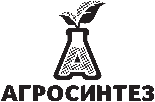 Действующее вещество               	            Концентрация д.в.	        	        Препаративная форма
производные фенилмочевины                            100 г/кг                       	 	      водорастворимый порошок
Применяется для предпосевной обработки семян зерновых культур (озимая и яровая пшеница, яровой ячмень, овес, кукуруза и другие). Действующее вещество препарата обладает биологической активностью природных фитогормонов цитокининов. В растении цитокинины поддерживают процессы деления клеток и их растяжение, а также контролируют ростовой ответ растений в условиях различных стрессов.
ПРЕИМУЩЕСТВА ПРЕПАРАТА
Видимый эффект от применения препарата наблюдается через 3-5 дней после появления всходов. 
У обработанных растений более развитая корневая система и интенсивная окраска.
Развитие культуры в первые недели после обработки опережает растения в контроле.
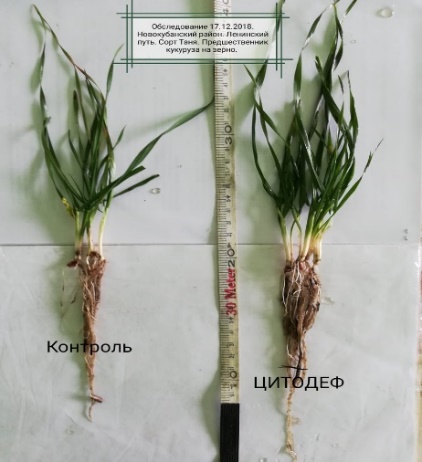 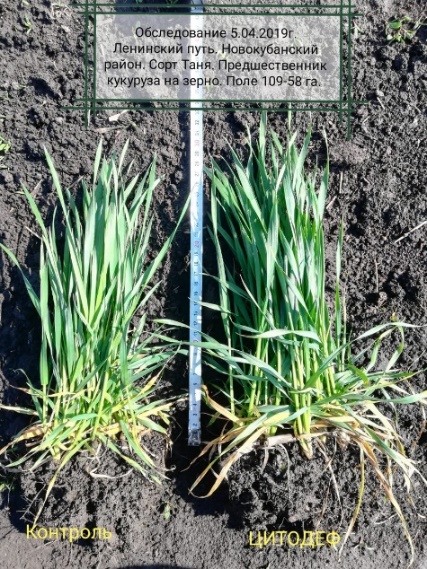 Экономические характеристики:
низкая норма расхода препарата, 
минимальные затраты на обработку семян,
качественная, удобная препаративная форма.
СОВМЕСТИМОСТЬ ПРЕПАРАТА
Препарат хорошо совместим со всеми пестицидами и удобрениями.
Может быть включен в технологическую схему возделывания, однако рекомендуется проверить на совместимость с другими препаратами в баковой смеси.
ГИБЕРЕЛОН®
Надёжный эффект по доступной цене
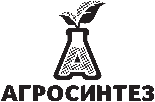 Действующее вещество               	      Концентрация д.в.    	    	Препаративная форма
             Гиббереллины                            	               40 г/кг                                                водорастворимый порошок
Фитогормоны, относящиеся к классу гиббереллинов,  имеют широкий спектр биологической активности: стимулируют деление и рост клеток растений, что приводит к быстрому росту стеблей и увеличению числа продуктивных побегов; выводят семена и клубни из состояния покоя; регулируют процессы цветения и плодоношения.
ПРЕИМУЩЕСТВА ПРЕПАРАТА
Максимальный эффект после применения достигается в течение 2-3 недель и проявляется пролонгировано. 
Специально разработанная препаративная форма Гиберелона® (водорастворимый порошок) позволяет сохранять действующее вещество в активном, стабильном состоянии.
Минимальные затраты на применение по сравнению с аналогичными дорогостоящими препаратами на основе гиббереллинов.
СОВМЕСТИМОСТЬ ПРЕПАРАТА
Препарат имеет устойчивую, нейтральную препаративную форму.
Совместим практически сс большинством пестицидамов и удобрениями (следует избегать смешивание с магниевыми и кальциевыми удобрениями), однако рекомендуется проверить на совместимость с другими препаратами в баковой смеси.
По биологической совместимости - не следует применять совместно с ретардантами (хлормекватхлорид, тринексапак-этилом, прогексадионом кальция, этефоном и т.д.)  на зерновых культурах.
ЭТЕФОН®
ОБЛАДАЕТ РЕТАРДАНТНЫМ ЭФФЕКТОМ
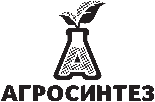 Действующее вещество               		          Концентрация д.в.	         	                         Препаративная форма
2-хлорэтилфосфоновой кислоты                 	                650 г/л                      	                      водный раствор
Действующее вещество препарата Этефон® быстро метаболизируется в растениях до фитогормона этилена, что приводит к снижению активности собственных гибберреллинов растения. Видимый эффект от применения препарата в качестве ретарданта наблюдается уже через 2-3 дня и сохраняется весь период вегетации.
ОСОБЕННОСТИ ДЕЙСТВИЯ ПРЕПАРАТА
Действующее вещество препарата Этефон® проявляет свою активность при достаточно высоких среднедневных температурах: не ниже 12-15°С, оптимально 15-20°С. При недостатке влаги и высоких температурах растение само продуцирует этилен, а его избыток может привести к сокращению периода налива, слишком раннему созреванию и потере урожайности.
СОВМЕСТИМОСТЬ ПРЕПАРАТА
Этефон по физико-химическим показателям не совместим с препаратами, имеющими щелочной рН в рабочих растворах. 
По биологической совместимости не рекомендуется использовать препарат совместно с ауксиновыми гербицидами (2,4- Д, дикамба, МЦПА, клопиралид и др). 
На томатах препарат рекомендуется применять только самостоятельно.
Перед применением рекомендуется проверить на совместимость с другими препаратами в баковой смеси.
От ретардантов лучше отказаться в условиях недостатка питания, влаги и крайне высоких температур воздуха на момент обработки (свыше 20°С).
ЭТЕФОН®
ОБЛАДАЕТ РЕТАРДАНТНЫМ ЭФФЕКТОМ
ЗЕРНОВЫЕ КУЛЬТУРЫ (ячмень)
Ретардантный эффект от применения препарата на ячмене связан с ингибированием синтеза гиббереллинов и увеличением синтеза целлюлозы и лигнина. Действие препарата проявляется через 2-3 дня после обработки: сокращается длина междоузлий, увеличивается толщина и прочность соломины. Однократное опрыскивание предотвращает полегание, эффект от применения препарата сохраняется до конца вегетации.
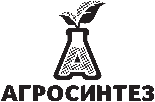 ОВОЩНЫЕ КУЛЬТУРЫ (томат, перец)
Быстрое разложение действующего вещества препарата в растении на этилен и неорганические кислоты ускоряет начало плодоношения, повышает дружность созревания томатов и перцев. 
Обработка препаратом снижает количество зеленых плодов в ликвидационном сборе до 1-5%. Также препарат применяется перед машинной уборкой при выращивании в грунте.
СХЕМА И ОСОБЕННОСТИ ПРИМЕНЕНИЯ ПРЕПАРАТА
ЭТАМОН®
УНИКАЛЬНЫЙ ПРЕПАРАТ ДЛЯ БЫСТРОГО РОСТА КОРНЕВОЙ СИСТЕМЫ
Действующее вещество               	            Концентрация д.в.	        	     	 Препаративная форма
Диметил фосфорнокислый     			500 г/л                       	             	водный раствор
 (2 –гидроксиэтил) аммоний
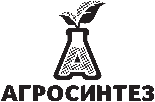 Обработка надземных частей растения препаратом вызывает быстрый рост главного корня, увеличение количества боковых и придаточных корней у взрослых растений, стимулирует омоложение корневой системы многолетних цветочных культур, кустарников и деревьев. Способствует повышению приживаемости взрослых растений при пересадке.
ПРЕИМУЩЕСТВА ПРЕПАРАТА
За счет нисходящего транспорта, действующее вещество препарата проникает в корневую систему в первые часы после обработки листьев и стимулирует развитие корневой системы растений.
 Обработка препаратом активирует процессы образования в клетках корневой системы легко усваиваемых форм азота и фосфора, что способствует полноценному питанию вегетирующих растений, получению урожая в более ранние сроки, увеличению урожайности, повышению содержания витаминов и питательных веществ в плодах, корне- и клубнеплодах.
 Способствует увеличению эффективности листовых подкормок и использования нутриентов из удобрений и почвы. 
 Улучшает приживаемость рассады, особенно,  в случае угнетённого состояния корневой системы. 
 Стимулирует формирование корневой системы, способной обеспечить полноценное питание надземной части у растений, выращиваемых в ограниченном объёме.
СОВМЕСТИМОСТЬ ПРЕПАРАТА
Препарат имеет устойчивую нейтральную препаративную форму. 
По физико-химическому показателю совместим практически со всеми пестицидами и удобрениями. 
По биологической совместимости препарат усиливает действия -макро и -микроудобрений, повышает проникновение различных физиологически активных веществ в растения, например, аминокислот, системных фунгицидов и т.д.
Перед применением рекомендуется проверить на совместимость с другими препаратами в баковой смеси.
ЭТАМОН®
УНИКАЛЬНЫЙ ПРЕПАРАТ ДЛЯ БЫСТРОГО РОСТА КОРНЕВОЙ СИСТЕМЫ
НА САХАРНОЙ СВЁКЛЕ Способствует увеличению массы корнеплода и урожайности на 15-25% за счёт ускорения синтеза органических веществ. На 10-12% снижает степень поражения некоторыми грибными  заболеваниями (церкоспороз, фомоз). Ускоряет наступление технической зрелости корнеплодов, повышает сахаристость корнеплодов на 0,4-0,7% и сбор сахара с гектара на 16-18%.
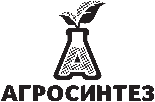 НА РАССАДЕ: двукратная обработка препаратом увеличивает толщину корневой шейки, способствует развитию мощной корневой системы в малом объеме субстрата. 
НА ВЗРОСЛЫХ РАСТЕНИЯХ: дополнительное стимулирование роста корневой системы обеспечивает полноценное питание и созревание обильного урожая. При трехкратной обработке прибавка урожая достигает 20-30% в зависимости от культуры.
СХЕМА И ОСОБЕННОСТИ ПРИМЕНЕНИЯ ПРЕПАРАТА
ГИДРАМАК®
ПРЕДОТВРАЩАЕТ ПРОРАСТАНИЕ ПРИ ХРАНЕНИИ
ПРЕПАРАТ СПЕЦИАЛЬНОГО НАЗНАЧЕНИЯ!
НЕ ИСПОЛЬЗОВАТЬ ПРЕПАРАТ НА ПОСАДКАХ СЕМЕННОГО КАРТОФЕЛЯ И В ЛИЧНЫХ ПОДСОБНЫХ ХОЗЯЙСТВАХ.
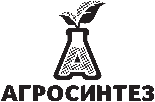 Действующее вещество                                                 Концентрация д.в.                        	                       Препаративная форма
калиевая соль малеинового гидразида                                     800 г/кг                               	                  водорастворимый порошок
Препарат Гидрамак® используется перед уборкой картофеля и луковичных овощных культур с целью задержки прорастания при хранении и улучшения лёжкости клубней и луковиц. Поскольку передвижение действующего вещества в запасающие органы происходит по активным тканям, обработку необходимо проводить до начала физиологического старения культуры.
ПРЕИМУЩЕСТВА ПРЕПАРАТА
Продолжительный эффект от применения препарата исключает дополнительное использование других ингибиторов прорастания во время хранения продукции.
Предотвращает прорастание клубней картофеля, оставшихся после уборки в поле, на следующий год (отменяется дополнительная обработка гербицидами).
СОВМЕСТИМОСТЬ ПРЕПАРАТА
Нельзя смешивать препарат с фунгицидами на основе флуазинама, меди и сильно щелочными препаратами.
Совместим со многими пестицидами и удобрениями.
Перед применением рекомендуется проверить на совместимость с другими препаратами в баковой смеси.
ОСОБЕННОСТИ ДЕЙСТВИЯ ПРЕПАРАТА
КАРТОФЕЛЬ: применять препарат Гидрамак® в дозе 4,0-5,0 кг/га за 21-25 дней до уборки урожая, обязательно по зеленым листьям, способным поглощать и транспортировать действующее вещество в запасающие органы. Размер 80% сформировавших клубней не менее 25 мм. Расход рабочей жидкости - 300 л/га.
ЛУК-РЕПКА: применять препарат Гидрамак® в дозе 3,0-4,0 кг/га за 10-14 дней до уборки урожая, обязательно по зеленым листьям, способным поглощать и транспортировать действующее вещество в запасающие органы. Полегание пера должно составлять не более 50%. Расход рабочей жидкости - 300 л/га.
ЭТАМОН БИО®
УНИКАЛЬНЫЙ ПРЕПАРАТ ДЛЯ БЫСТРОГО РОСТА КОРНЕВОЙ СИСТЕМЫ
Действующее вещество               	                              Концентрация д.в.	        	                       	 Препаративная форма
Диметил фосфорнокислый     			                   10 г/кг                        	                                 водорастворимый порошок
 (2 –гидроксиэтил) аммоний
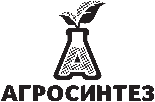 Обработка надземных частей растения препаратом вызывает быстрый рост главного корня, увеличение количества боковых и придаточных корней у взрослых растений, стимулирует омоложение корневой системы многолетних цветочных культур, кустарников и деревьев. Способствует повышению приживаемости взрослых растений при пересадке.
ПРЕИМУЩЕСТВА ПРЕПАРАТА
За счет нисходящего транспорта, действующее вещество препарата проникает в корневую систему в первые часы после обработки листьев и стимулирует развитие корневой системы растений.
 Обработка препаратом активирует процессы образования в клетках корневой системы легко усваиваемых форм азота и фосфора, что способствует полноценному питанию вегетирующих растений, получению урожая в более ранние сроки, увеличению урожайности, повышению содержания витаминов и питательных веществ в плодах, корне- и клубнеплодах.
 Способствует увеличению эффективности листовых подкормок и использования нутриентов из удобрений и почвы. 
 Улучшает приживаемость рассады, особенно,  в случае угнетённого состояния корневой системы. 
 Стимулирует формирование корневой системы, способной обеспечить полноценное питание надземной части у растений, выращиваемых в ограниченном объёме.
СОВМЕСТИМОСТЬ ПРЕПАРАТА
Препарат имеет устойчивую нейтральную препаративную форму. 
По физико-химическому показателю совместим практически со всеми пестицидами и удобрениями. 
По биологической совместимости препарат усиливает действия -макро и -микроудобрений, повышает проникновение различных физиологически активных веществ в растения, например, аминокислот, системных фунгицидов и т.д.
Перед применением рекомендуется проверить на совместимость с другими препаратами в баковой смеси.
ЭТАМОН БИО®
УНИКАЛЬНЫЙ ПРЕПАРАТ ДЛЯ БЫСТРОГО РОСТА КОРНЕВОЙ СИСТЕМЫ
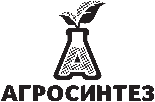 ЗЕМЛЯНИКА  Ягодники – растения, обработанные препаратом, формируют на 30-35% больше ягод, увеличивается содержание сухих веществ (в т.ч. сахаров), аскорбиновой кислоты, прибавка урожая составляет 25-30% (в некоторых хозяйствах до 40%).
ТОМАТЫ, ПЕРЦЫ, БАКЛАЖАНЫ, ОГУРЦЫ
На рассаде – двукратная обработка препаратом способствует увеличению толщины корневой шейки и развитию мощной корневой системы в малом объеме почвы. 
На взрослых растениях – дополнительное стимулирование роста корневой системы обеспечивает полноценное питание и созревание обильного урожая. При трехкратной обработке прибавка урожая достигает 15-20% в зависимости от культуры.
СХЕМА И ОСОБЕННОСТИ ПРИМЕНЕНИЯ ПРЕПАРАТА
РЕГУЛАР®
ЭТАЛОННЫЙ РЕТАРДАНТ ДЛЯ ПРОМЫШЛЕННОГО ЦВЕТОВОДСТВА
Действующее вещество               	                                 Концентрация д.в.	        	                                 Препаративная форма
	    Даминозид                                  		                       950 г/кг                                                           водорастворимый порошок
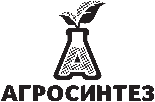 Действующее вещество препарата Регулар® относится к группе ретардантов, которые ингибируют биосинтез фитогормонов гиббереллинов. Препарат тормозит растяжение клеток, что приводит к снижению интенсивности ростовых процессов. Растения приобретают более компактный вид, ускоряется переход к цветению. Способствует увеличению продолжительности и интенсивности цветения у декоративных и повышению урожайности у плодовых культур.
ПРЕИМУЩЕСТВА ПРЕПАРАТА
Достаточно однократного применения за весь сезон вегетации.
Препарат хорошо передвигается по растению, сохраняется в нем в течение длительного периода, обеспечивая постоянный контроль за его ростом.
Действующее вещество способствует формированию компактных растений (даже при недостатке освещенности), укорачивает и упрочняет цветоносы.
Усиливает интенсивность окраски листьев у декоративных культур за счет повышения содержания в них хлорофилла.
Способствует росту корневой системы за счет перераспределения питательных веществ из побегов в корни.
СОВМЕСТИМОСТЬ ПРЕПАРАТА
Препарат не смешивать с другими препаратами.
Применяется только самостоятельно.
РЕГУЛАР®
ЭТАЛОННЫЙ РЕТАРДАНТ ДЛЯ ПРОМЫШЛЕННОГО ЦВЕТОВОДСТВА
СХЕМА И ОСОБЕННОСТИ ПРИМЕНЕНИЯ ПРЕПАРАТА
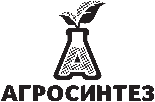 ОБСТАКТИН®
ДЛЯ ХИМИЧЕСКОГО ПРОРЕЖИВАНИЯ ЗАВЯЗИ И СНИЖЕНИЯ ПРЕДУБОРОЧНОГО ОПАДЕНИЯ ПЛОДОВ
Действующее вещество              		          Концентрация д.в.		                                  Препаративная форма
 альфа-нафтилуксусная кислота       	       		           75 г/л                           		                                   водный раствор
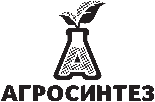 Препарат относится к фитогормонам ауксинового типа. За счёт поддержания достаточного уровня ауксина в отделительной области плодоножки препарат снижает физиологическую активность этилена, тем самым минимизируя опадение плодов.  Поддержание баланса фитогормонов в растения и плодах при опрыскивании препаратом препятствует предуборочному опадению плодов, оптимизирует нагрузку урожая на яблоне, улучшает товарный вид плодов.
ПРЕИМУЩЕСТВА И ОСОБЕННОСТИ ДЕЙСТВИЯ ПРЕПАРАТА
Препарат не смешивать с другими препаратами.
Химическое прореживание завязи. 
Опрыскивание в конце фазы цветения после полного опадения лепестков, диаметр завязи 8-10 мм. 
Норма расхода - 0,2-0,3 л/га. Расход рабочей жидкости - 800-1000 л/га.
Снижение предуборочного опадения плодов, частичное улучшение окраски.
За 10-14 дней до предполагаемой даты уборки плодов. 
Норма расхода - 0,2-0,4 л/га. Расход рабочей жидкости - 800-1000 л/га.
ПРЕПАРАТ СПЕЦИАЛЬНОГО НАЗНАЧЕНИЯ
САНШЕТ®
СРЕДСТВО ЗАЩИТЫ ОТ СОЛНЕЧНЫХ ОЖОГОВ И ЗАСУХИ
Не смешивать с другими препаратами!
Не использовать средство сразу после обработок пестицидами.
Действующее вещество                	                                      	                       	             Препаративная форма
                     каолин, полисахариды и др.     			                                       	         водно-суспензионный концентрат
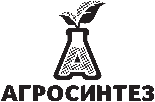 Применение препарата снижает влияние теплового стресса и повреждение растительных клеток, обеспечивает лучшую приживаемость после пересадки, защищает особо восприимчивый молодой годичный прирост, положительно влияет на рост и развитие растений.
ПРЕИМУЩЕСТВА ПРЕПАРАТА
Препарат образует защитную пленку со светоотражающими и рассеивающими свойствами.
Способствует защите от солнечной инсоляции, минимизирует образование солнечных ожогов. Предохраняет растения от излишнего перегрева.
Сдерживает избыточное испарение влаги с поверхности листьев (в т.ч. хвои), что сокращает водопотребление.
ОСОБЕННОСТИ ДЕЙСТВИЯ ПРЕПАРАТА
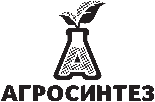 РЕЗУЛЬТАТЫ ИСПЫТАНИЯ ПРЕПАРАТОВ
РАПС ЯРОВОЙ
ТАТАРСТАН,  КазГАУ, яровой рапс, сорт Руян
Влияние биопрепаратов ООО «Агросинтез» на накопление биомассы ярового рапса по фазам его развития, т/га
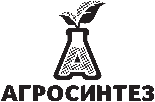 Плотность травостоя и высота растений в фазе цветения рапса
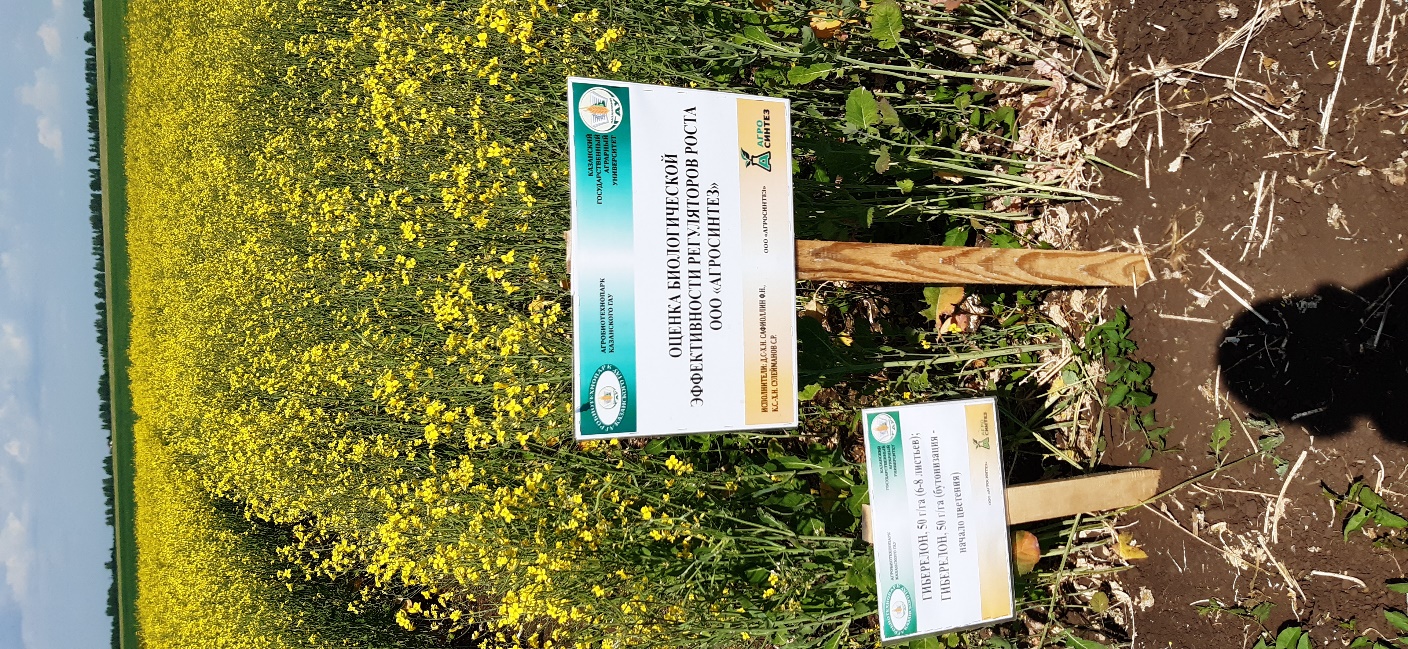 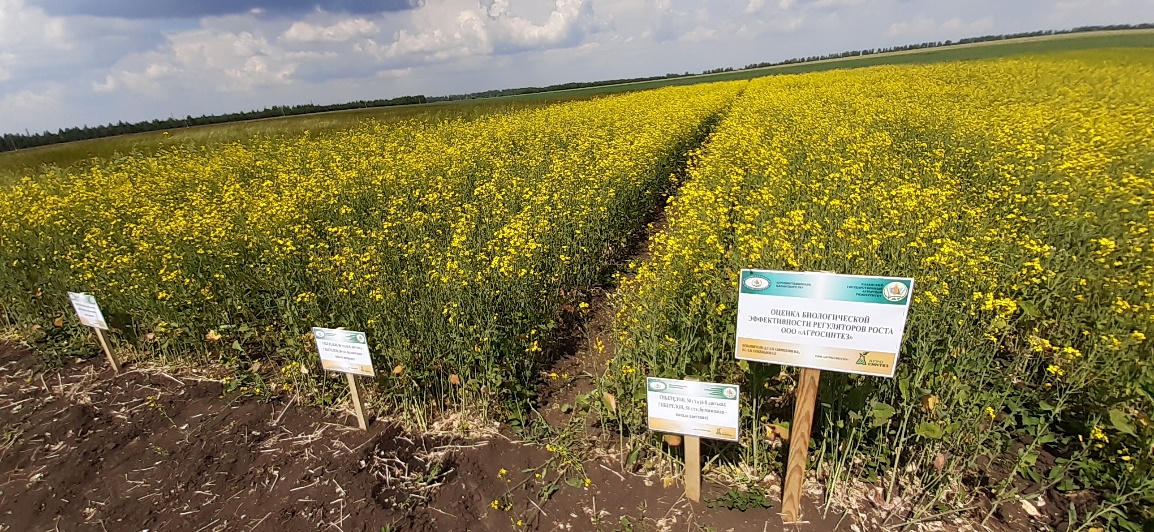 РАПС ЯРОВОЙ
ТАТАРСТАН,  КазГАУ, яровой рапс, сорт Руян
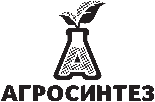 Листовая подкормка ярового рапса в фазе 6-8 листьев  (вариант 2) препаратом Цитодеф-100 (200 г/га) в сочетании с применением препарата Гиберелон (80 г/га) в период бутонизации – начала цветения имеет большую практическую значимость в силу следующих причин:
прибавка валового сбора масличного сырья составляет 0.38 т/га, что выше контрольного варианта опыта (без листовой подкормки) на 22 %;
валовой сбор растительного масла с 1 га пашни вплотную приближается к отметке 1000 кг (997 кг/га).
РАПС ЯРОВОЙ
Рязанская область, рапс яровой Антарес
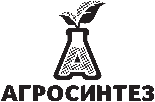 - повышение общей выживаемости 6%
- повышение сохранности посевов на 5%
- увеличение числа стручков 2,8%
- увеличение средней массы семян на 20%
- увеличение числа семян с растения на 14,8%
- увеличение числа ветвей 18,2-21,2%
- увеличение массы 1000 шт семян на 5,6%
РАПС ЯРОВОЙ
РОСТОВ-НА-ДОНУ, КРАСНОДАР, РАПС, СОРТ АМУЛЕТ
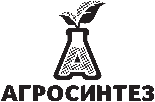 РАПС ЯРОВОЙ
РОСТОВ-НА-ДОНУ, КРАСНОДАР, РАПС, СОРТ АМУЛЕТ
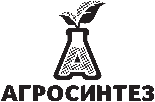 Наибольшая урожайность семян рапса 1,94 т/га была получена на варианте с некорневой обработкой в два приёма регулятором роста с нормой 50 г/га. На этом варианте прибавка к контролю составила 0,31 т/га (при НСР05 0,13 т/га), или 19,0%. 

Использование регулятора роста положительно повлияло на масличность семян рапса ярового и сбор растительного масла. В опыте, на контроле, содержание масла в семенах составило 43,8%, а сбор масла -7,14 ц/га

Больше всего, 8,85 ц/га, было собрано масла рапса ярового на варианте с внесением Гиберелона, ВРП 40 в два приёма с нормой 50 г/га. По сравнению с контролем прибавка составила 1,71 ц/га.
Комплексная программа применения регуляторов роста растений для масличных культур
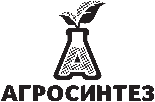 ГИБЕРЕЛОН ®
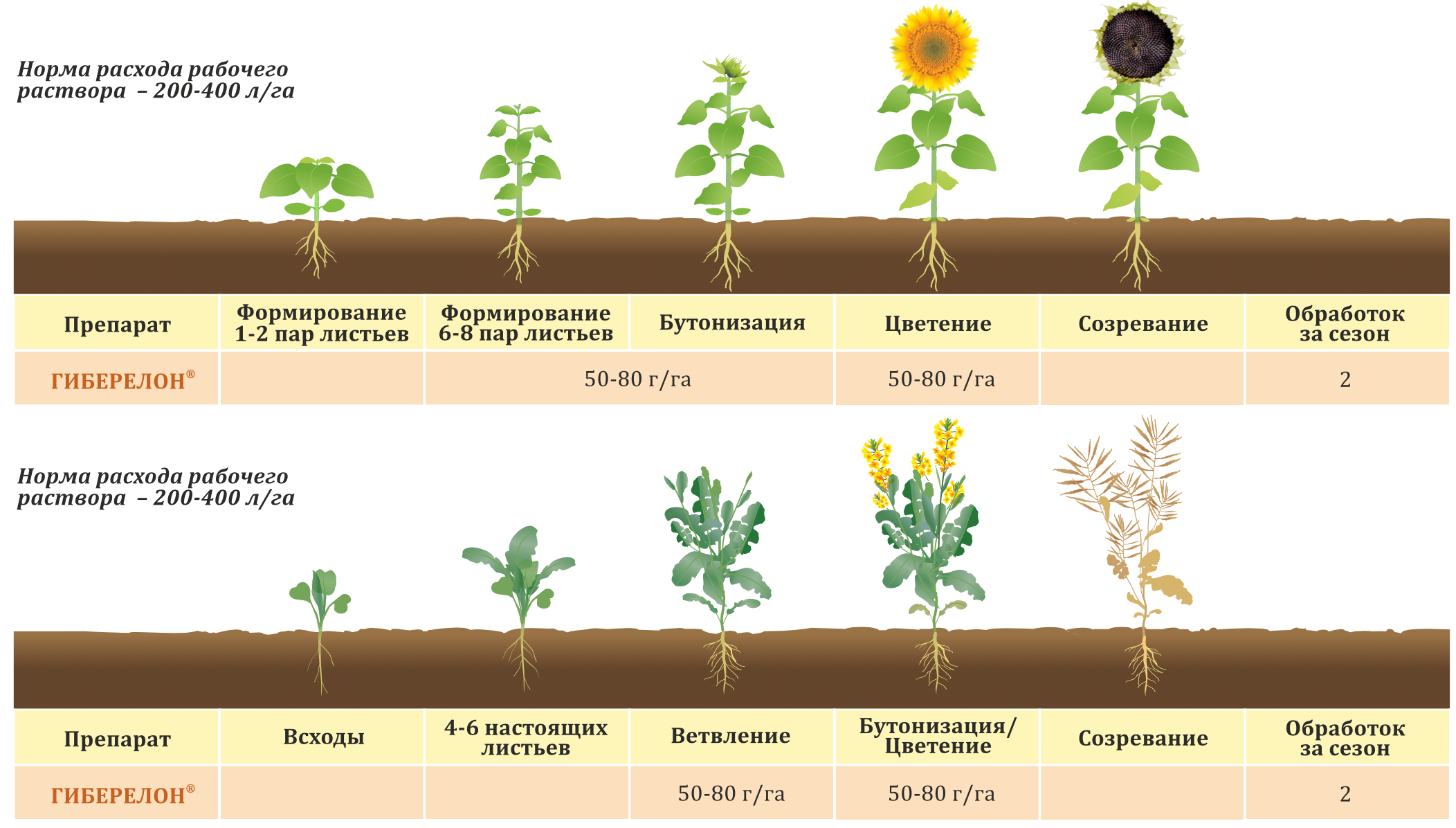 На рапсе применение препарата обеспечивает формирование дополнительных боковых побегов,  увеличивает число стручков, повышает урожайность семян.
На подсолнечнике - стимулирует ускорение сроков формирования цветоноса.
Увеличивает продуктивную площадь корзинки, способствует хорошей выполненности зерновки.
Ячмень яровой
ПРОИЗВОДСТВЕННЫЕ ИСПЫТАНИЯ ПРЕПАРАТА
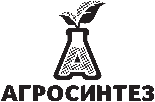 Место проведения: Тульская область, 2020 год. 
Культура, сорт: ячмень яровой, сорт Вегетарианец.
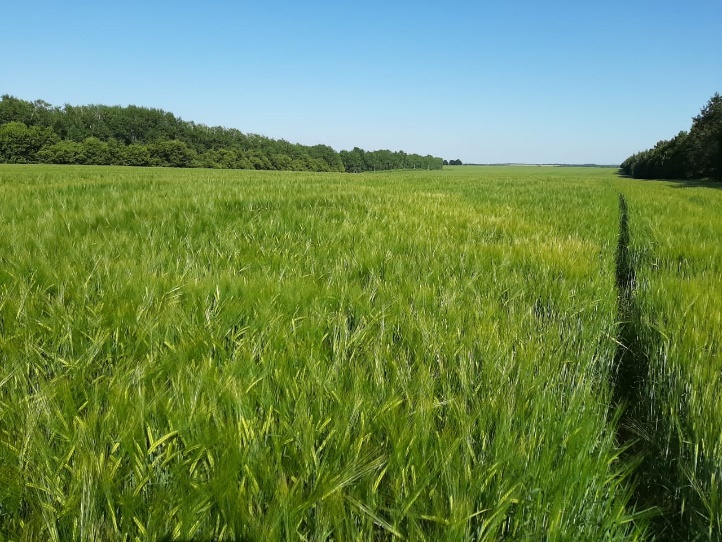 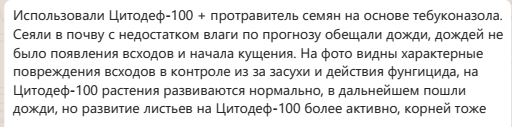 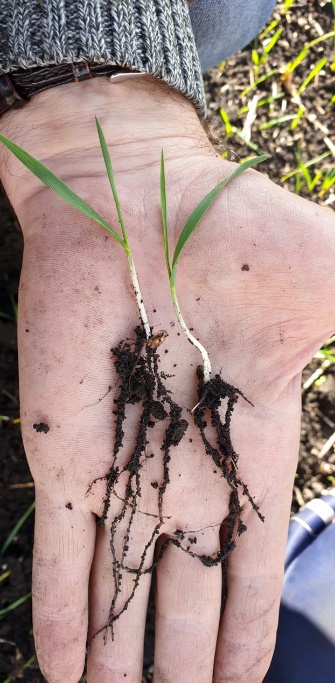 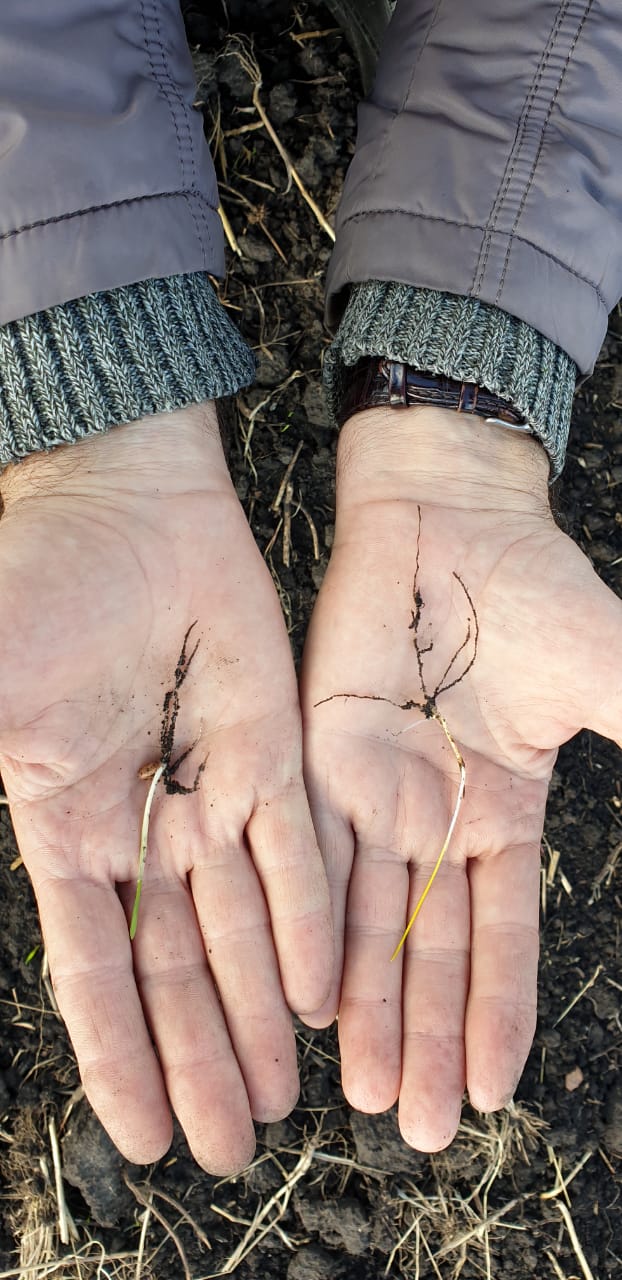 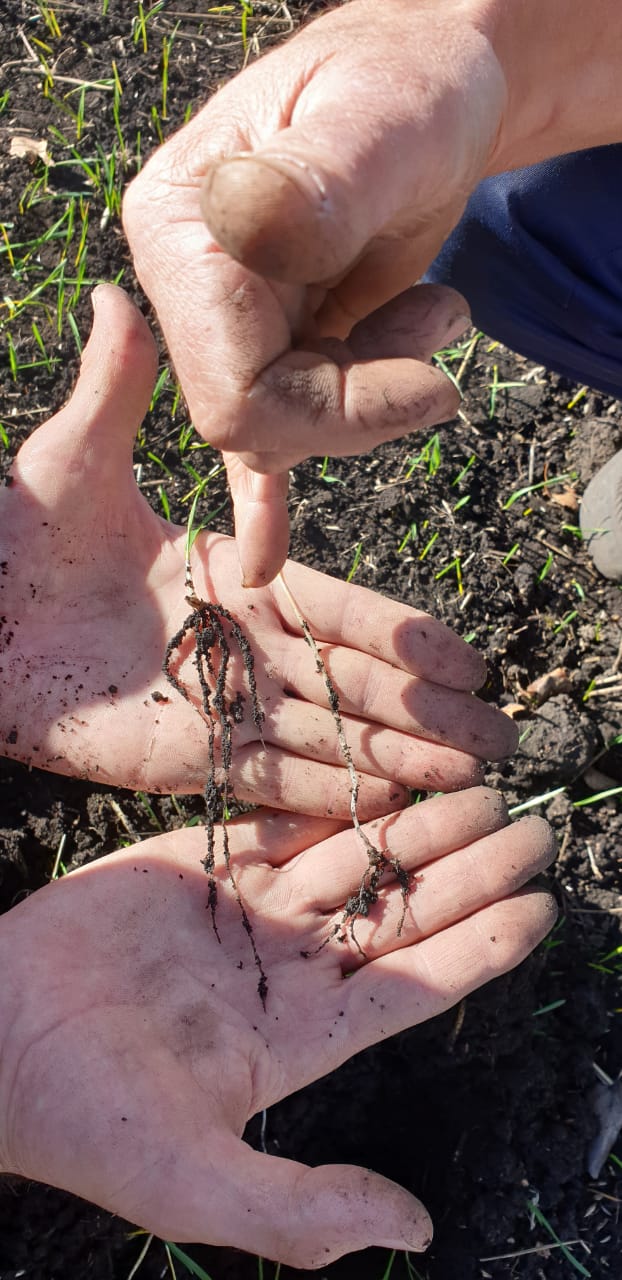 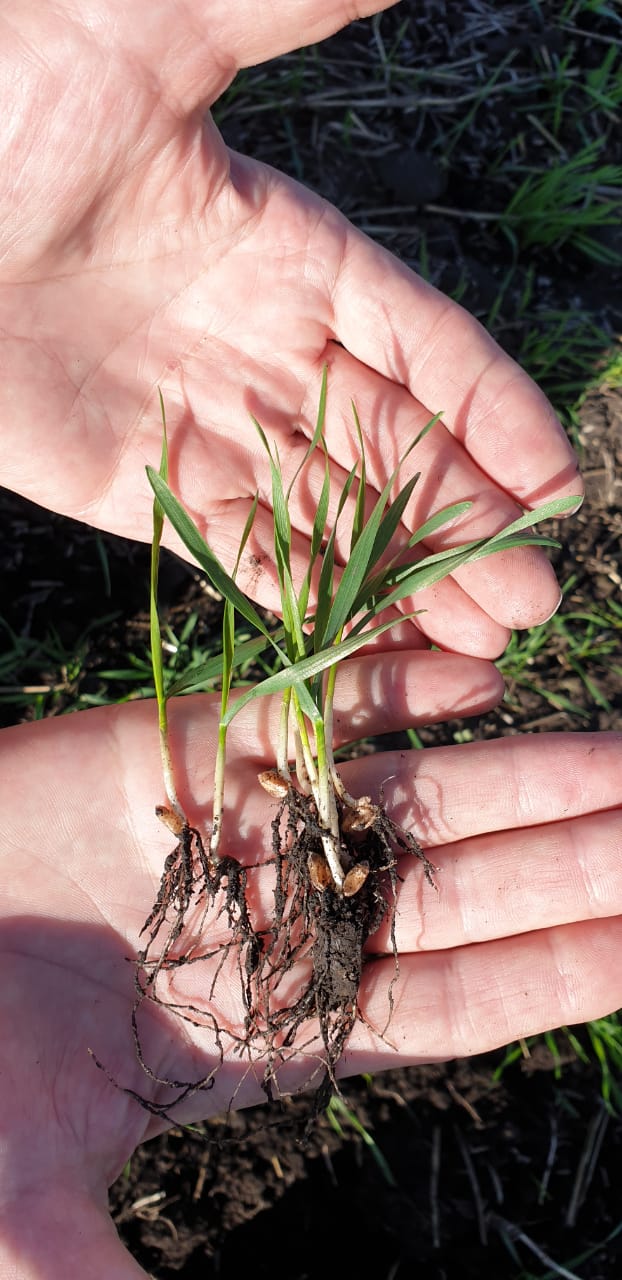 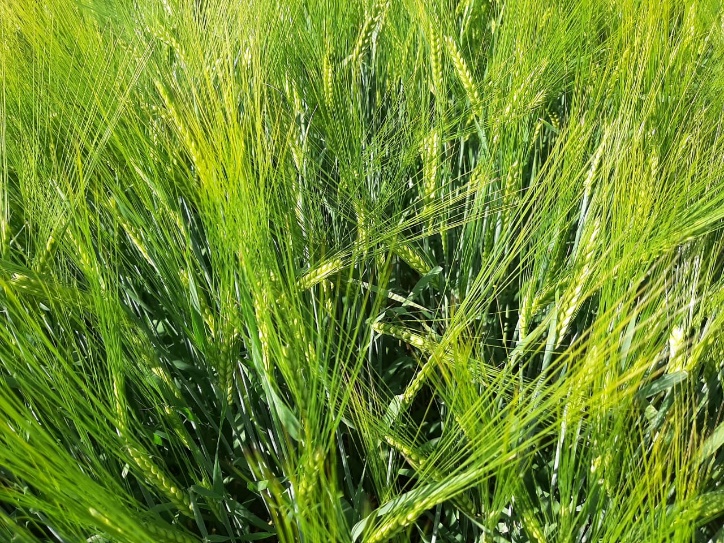 Слева Опыт, справа Контроль (после дождей)
Слева Опыт, справа Контроль.
Контроль. (обработан протравителем семян на основе тебуконазла).
Опыт. (обработан Цитодеф-100 30 г/т +протравителем семян на основе тебуконазла).
ЯРОВОЙ ЯЧМЕНЬ
Московская область, яровой ячмень, Московский 86
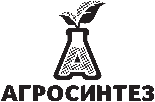 - увеличение содержания белка;
- повышение урожайности
ОЗИМАЯ ПШЕНИЦА
Краснодарский край, озимая пшеница Юка
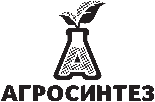 - повышение полевой всхожести на 10,4%;
- повышение числа продуктивных стеблей;
- повышение числа выживших растений к уборке;
- прибавка урожая в условиях засухи;
ЗЕРНОВЫЕ, ЗЕРНОБОБОВЫЕ
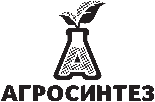 На зернобобовых культурах (соя и горох) обработка препаратом способствует активному росту вегетативной массы, формированию дополнительных продуктивных побегов. Ускоряет налив семян и повышает содержание сухого вещества. На масличных культурах (рапс, подсолнечник) применение препарата на рапсе обеспечивает формирование дополнительных боковых продуктивных побегов, увеличивает число стручков и повышает урожайность семян. Для подсолнечника – приводит к ускорению сроков формирования цветоноса, увеличению продуктивной площади корзинки и хорошей выполненности зерновки. 
На зерновых культурах – обработка препаратом увеличивает количество продуктивных побегов, оптимизирует переход растения от вегетативного роста к колошению и накоплению питательных веществ в зерновке.
ПРОИЗВОДСТВЕННЫЕ ИСПЫТАНИЯ ПРЕПАРАТА ГИБЕРЕЛОН
Комплексная программа применения регуляторов роста растений для зерновых культур
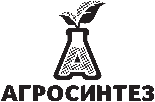 ЦИТОДЕФ-100 ®
 для обработки семян
Ускоряет появление всходов на 2-3 дня, предохраняет от весенних заморозков яровые. Стимулирует кущение и развитие корневой системы.
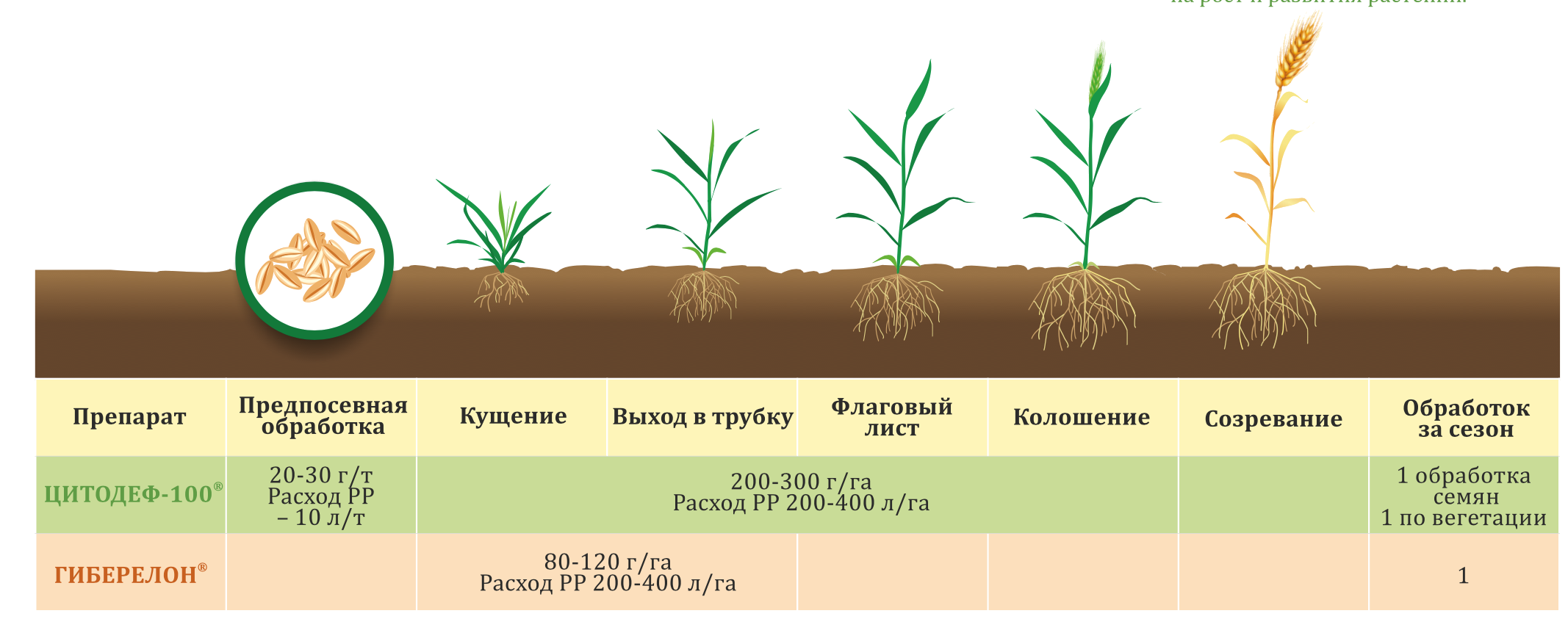 ЦИТОДЕФ-100 ®
 по вегетации
Активирует формообразовательные процессы, повышает урожайность, минимизирует воздействие абиотических стрессов на рост и развитие растений.
ГИБЕРЕЛОН ®
Обладает выраженной стимулирующей активность вегетативной части. Увеличивает количество продуктивных побегов.
СОЯ
РОСТОВ-НА-ДОНУ, СОЯ, СОРТ МЕНТОР
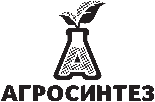 - Действие нового препарата на структуру урожая сои в основном заключалось в увеличении числа зерен в бобах,  в среднем в бобе было на 17,4% зерен больше по отношению к фоновому варианту, а число бобов на растении увеличилось максимум на 6,8%
СОЯ
АСТРАХАНЬ, СОЯ, ВОЛГОГРАДКА 1
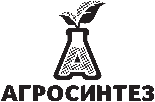 Обработка вегетирующих растений в фазе бутонизации и массового цветения  положительно отразилась на формировании хозяйственно ценных признаков сои сорта Волгоградка 1, что в последствии отразилось на показателях урожайности. Прибавка урожая относительно контроля составила +0,7 т/га.
СОЯ
ОРЛОВСКАЯ ОБЛАСТЬ, СОЯ, ОСМОНЬ, ФГБНУ «Федеральный научный центр зернобобовых и крупяных культур», г. Орел
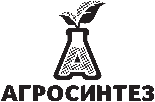 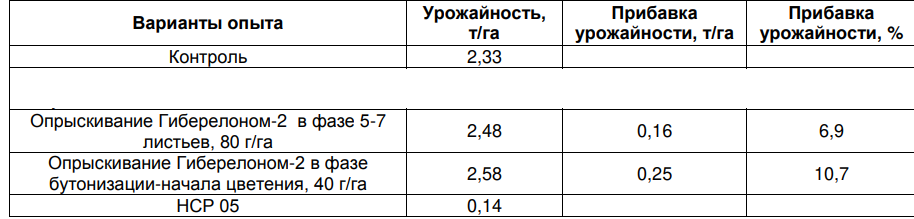 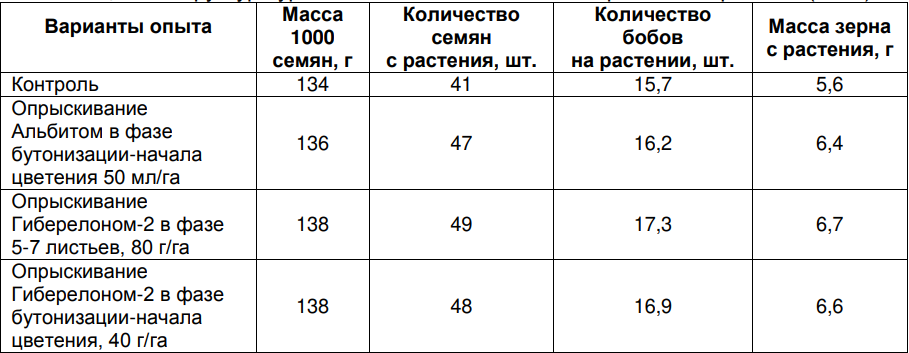 Комплексная программа применения регуляторов роста растений для зернобобовых культур
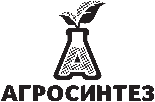 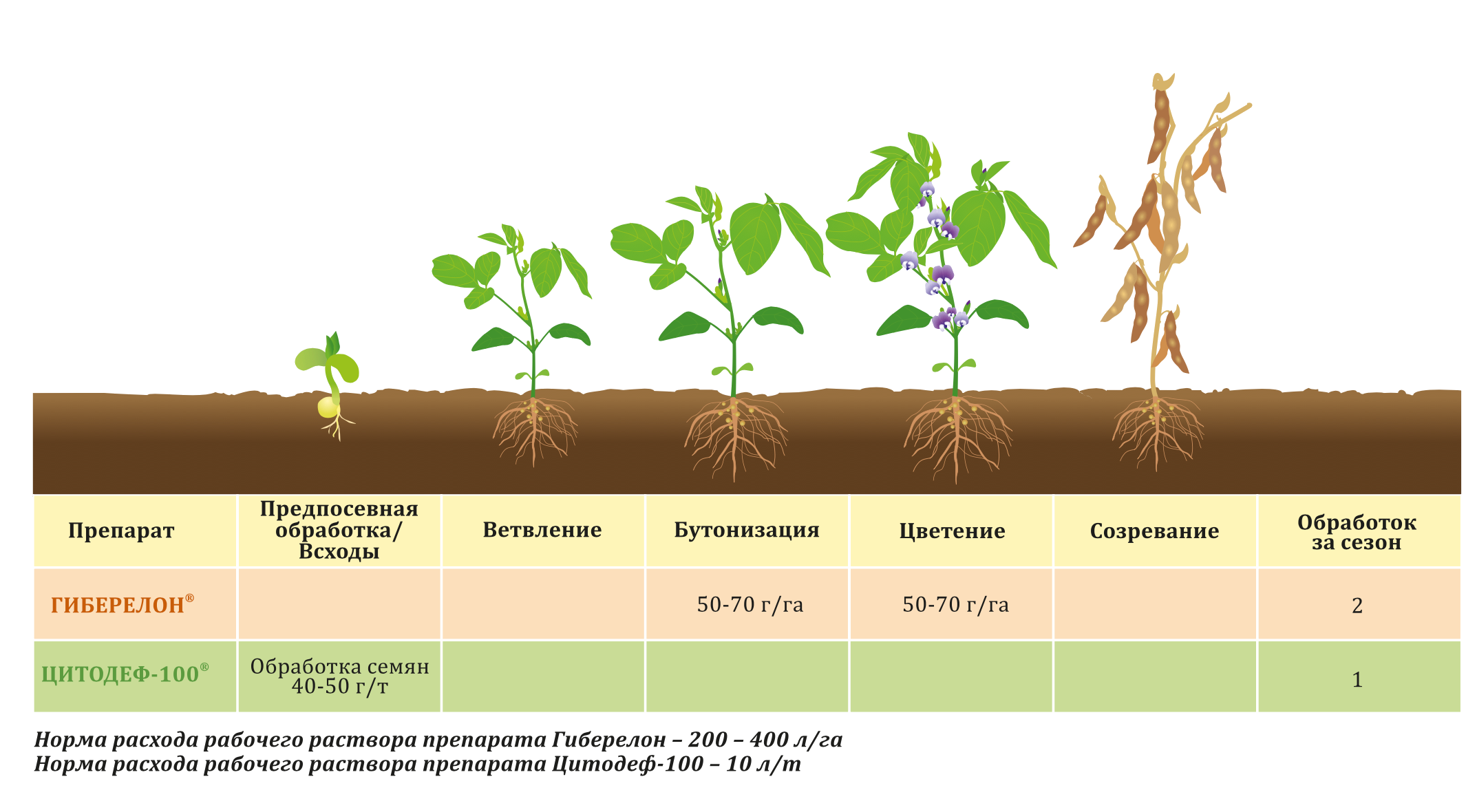 ГИБЕРЕЛОН ®
Способствует увеличению вегетативной массы, формированию дополнительных продуктивных побегов. Ускоряет налив семян и повышает содержание сухих веществ.
ЦИТОДЕФ-100 ®
 для обработки семян
Положительно влияет на всхожесть и энергию прорастания. Повышает устойчивость всходов к недостатку влаги и заморозкам, активирует развитие корневой системы
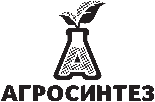 КОМПЛЕКСНЫЕ ПРОГРАММЫ ПРИМЕНЕНИЯ
 РЕГУЛЯТОРОВ РОСТА РАСТЕНИЙ
Комплексная программа применения регуляторов роста растений для картофеля
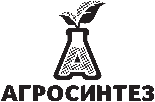 ГИБЕРЕЛОН ®
Обработка клубней способствует раннему получению урожая. Использование по вегетации увеличивает долю товарных клубней и снижает количество мелкой фракции.
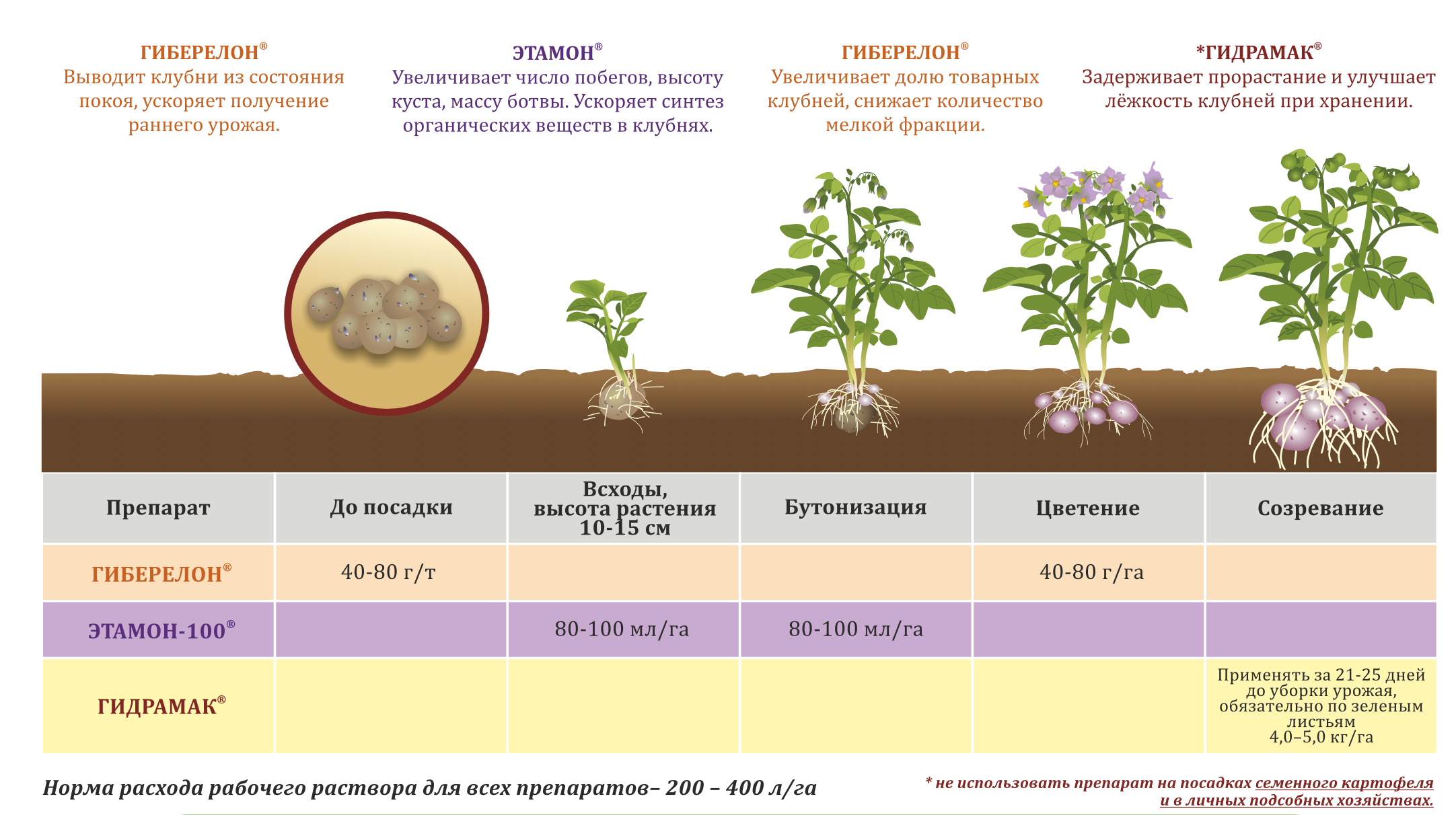 ЭТАМОН®
Обработка по вегетации способствует увеличению количества побегов, высоты куста, ускорению синтеза органических веществ в клубнях, увеличение доли продовольственной и семенной фракций.
ГИДРАМАК®
Обработка клубней препятствует прорастанию клубней при хранении, а также  оставшихся после уборки в поле на следующий год.
Комплексная программа применения регуляторов роста растений для сахарной свёклы
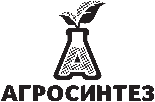 ЦИТОДЕФ-100 ®
Оказывает антистрессовое воздействие на растения. Улучшает ростовые и формообразовательные процессы, повышает сахаристость корнеплода. Обладает эффектом смягчения фитотоксического действия гербицидов.
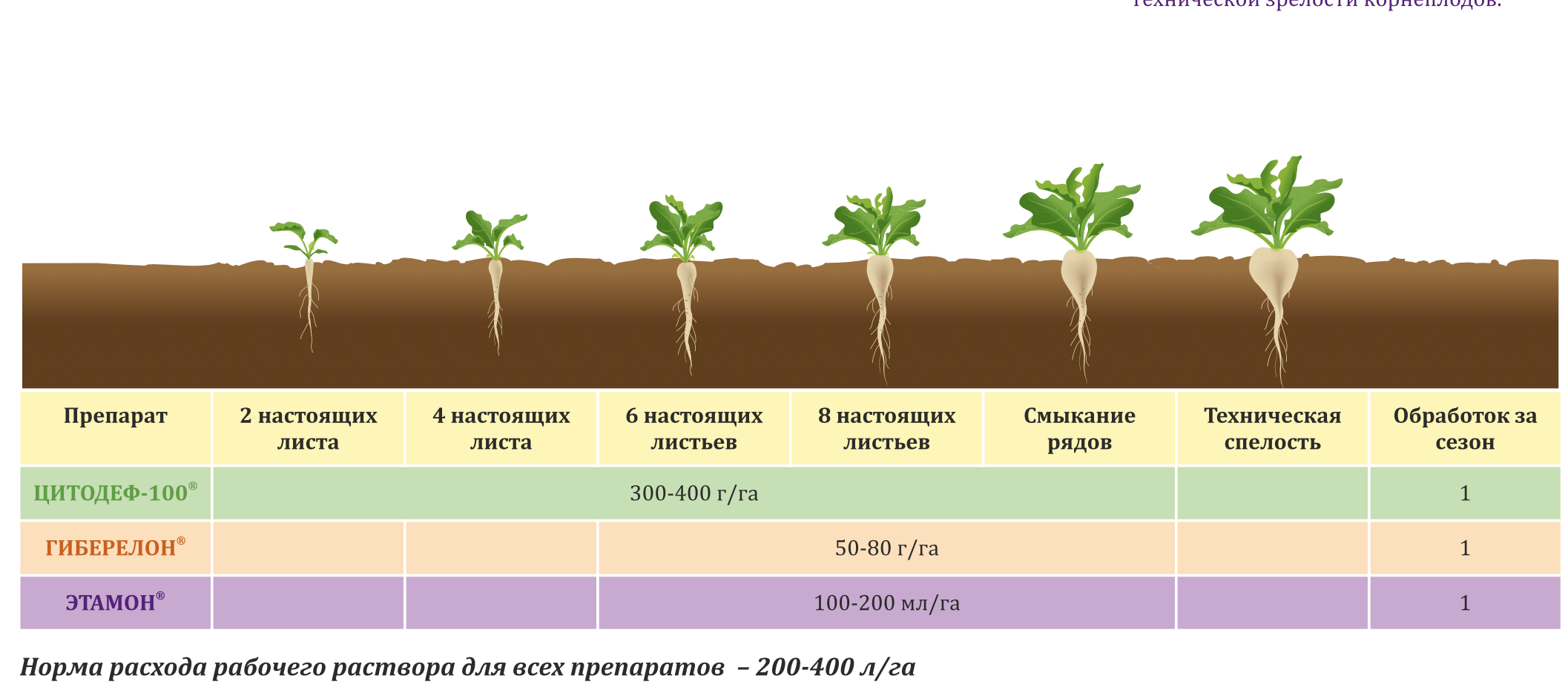 ГИБЕРЕЛОН ®
Стимулирует формирование розетки листьев среднего яруса. Способствует накоплению питательных веществ в корнеплодах
ЭТАМОН®
Способствует увеличению массы корнеплодов на 15-25%, повышению сахаристости, ускоряет наступление технической спелости, на 10-12% снижает степень поражения некоторыми грибными заболеваниями
Комплексная программа применения регуляторов роста растений для кукурузы
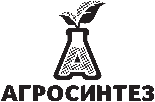 ЦИТОДЕФ-100 ®
 для обработки семян
Ускоряет появление всходов на 2-3 дня, предохраняет от весенних заморозков яровые. Стимулирует кущение и развитие корневой системы.
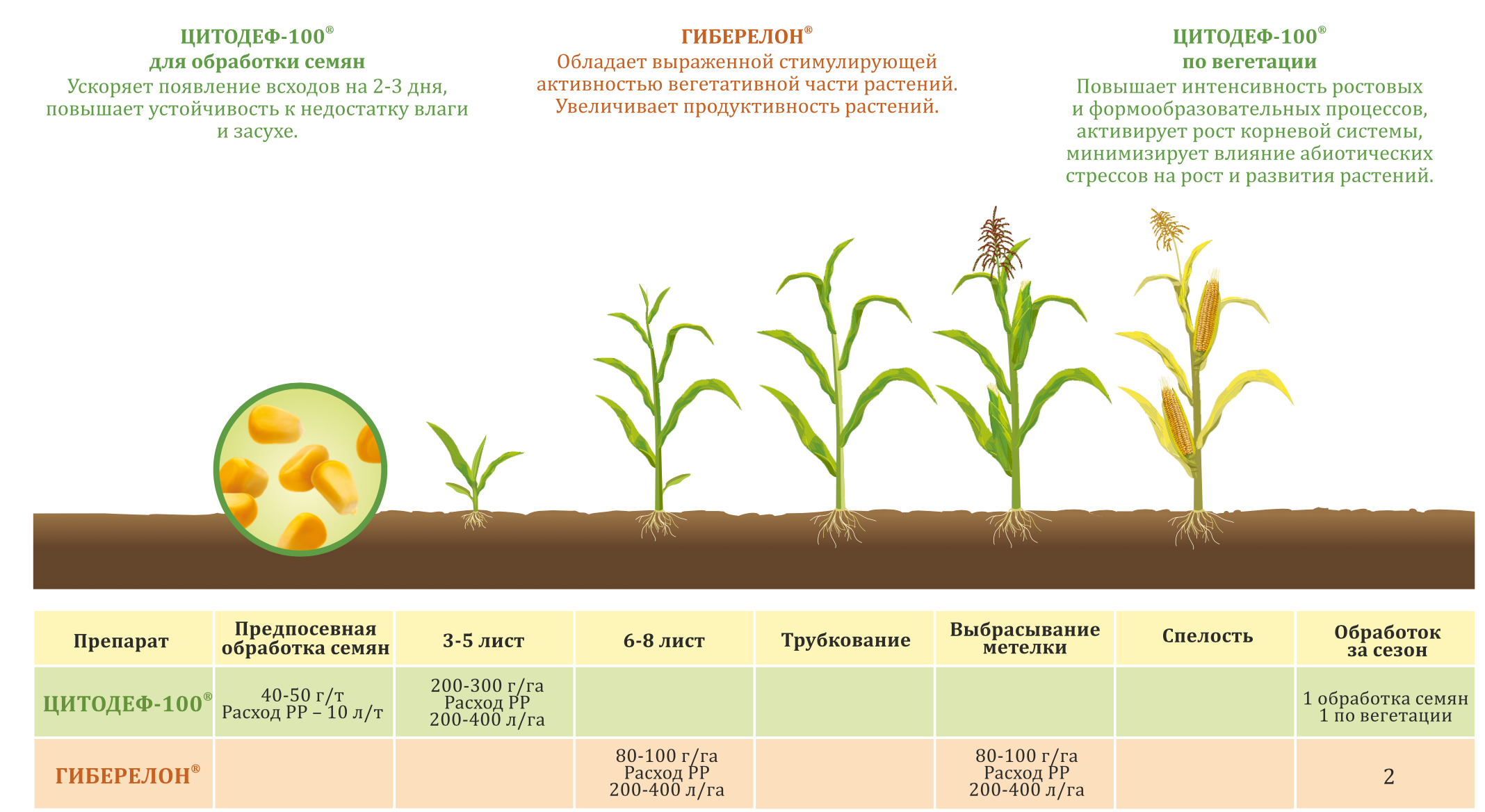 ЦИТОДЕФ-100 ®
 по вегетации
Активирует формообразовательные процессы, повышает урожайность, минимизирует воздействие абиотических стрессов на рост и развитие растений.
ГИБЕРЕЛОН ®
Обладает выраженной стимулирующей активность вегетативной части. Увеличивает продуктивность растений.
Комплексная программа применения регуляторов роста растений для овощных культур
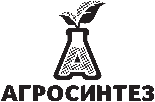 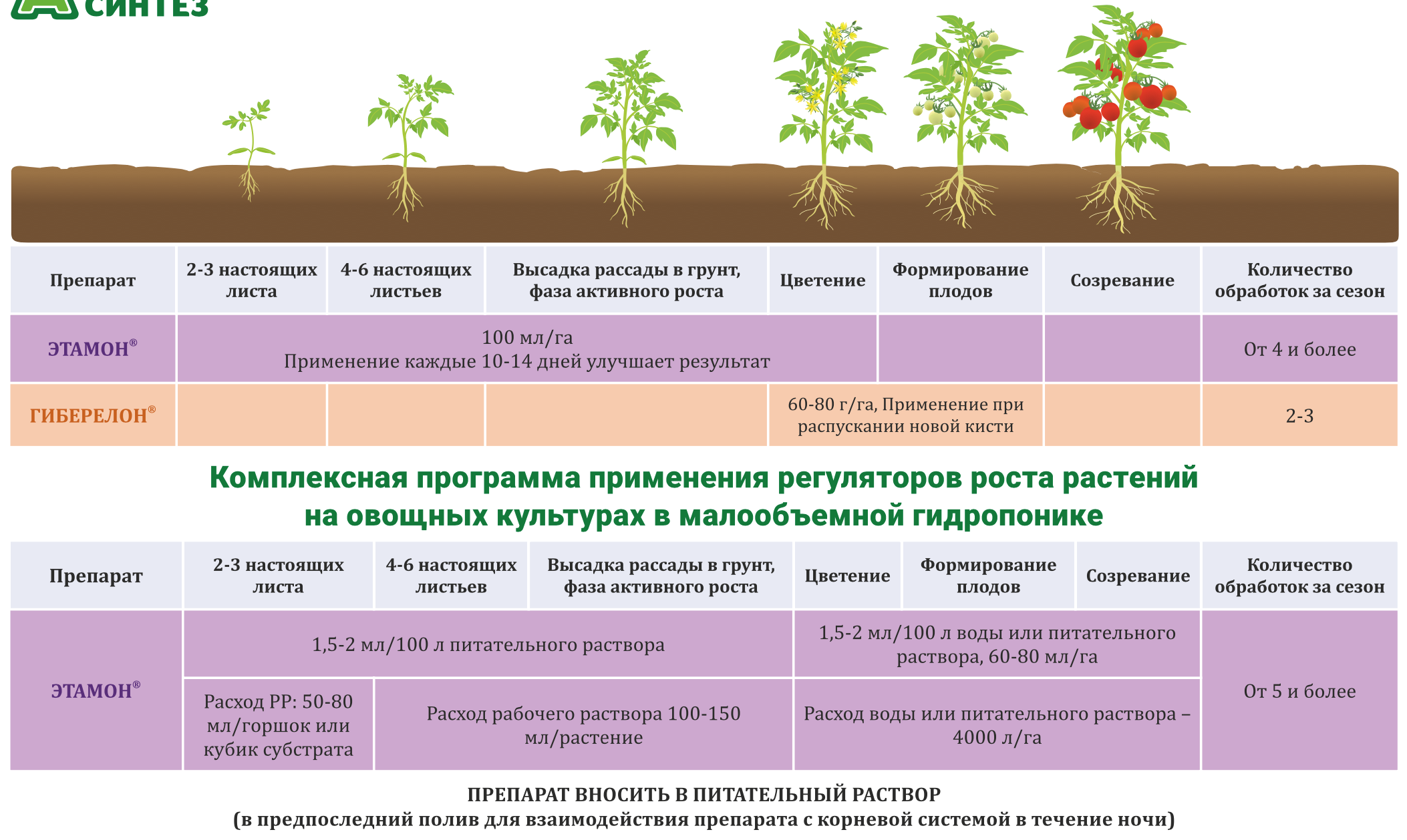 ГИБЕРЕЛОН ®
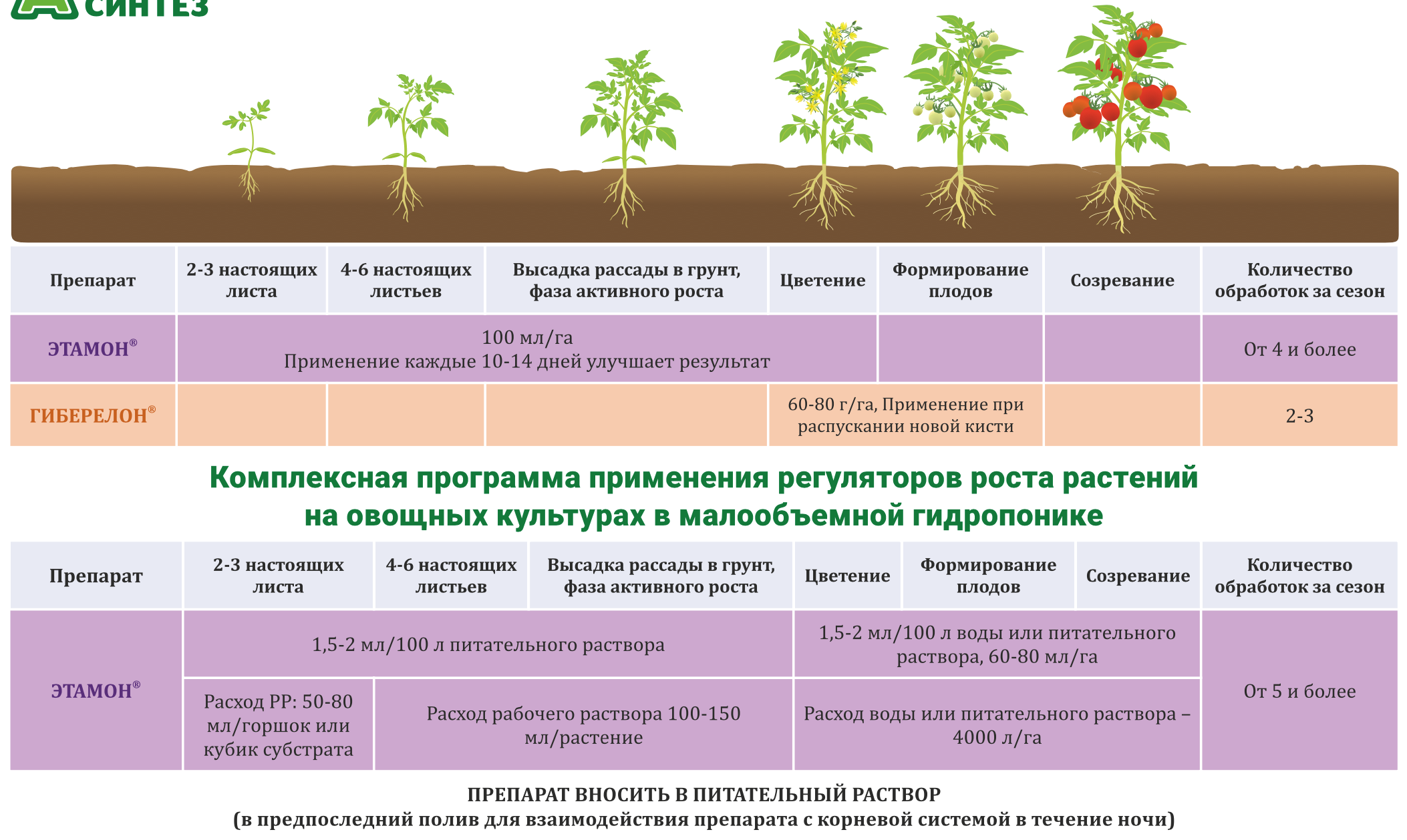 Применение препарата стимулирует наступление фазы цветения на 4-5 дней раньше, созревание - на 4-6 дней. Отмечается увеличение количества плодов на куст, их масса, предотвращает растрескивание плодов.
ЭТАМОН®
Применение препарата обеспечивает высокую приживаемость рассады на постоянном месте, стимулирует раннее наступление фазы цветения и созревания. Увеличивает толщину корневой шейки, способствует развитию мощной корневой системы в малом объеме почвы. Обеспечивает полноценное питание и созревание обильного урожая. Продлевает период плодоношения.
Комплексная программа применения регуляторов роста растений
 для овощных культур в малообъемной гидропонике
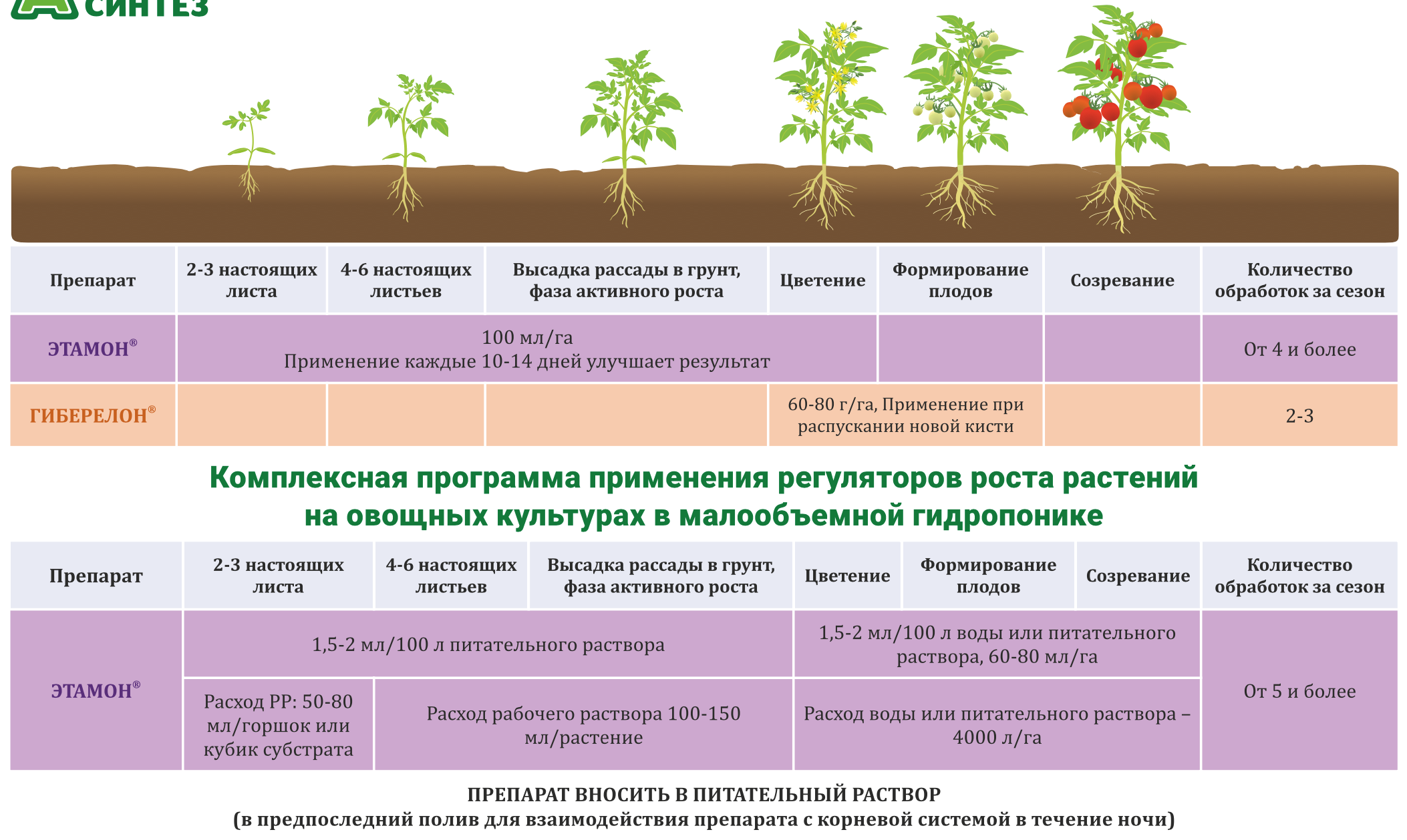 Комплексная программа применения регуляторов роста растений для плодовых культур
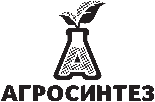 ГИБЕРЕЛОН ®
Применение препарата повышает завязываемость, предотвращает оржавленность  (сетку) плодов, их растрескивание. Придает товарный вид продукции.
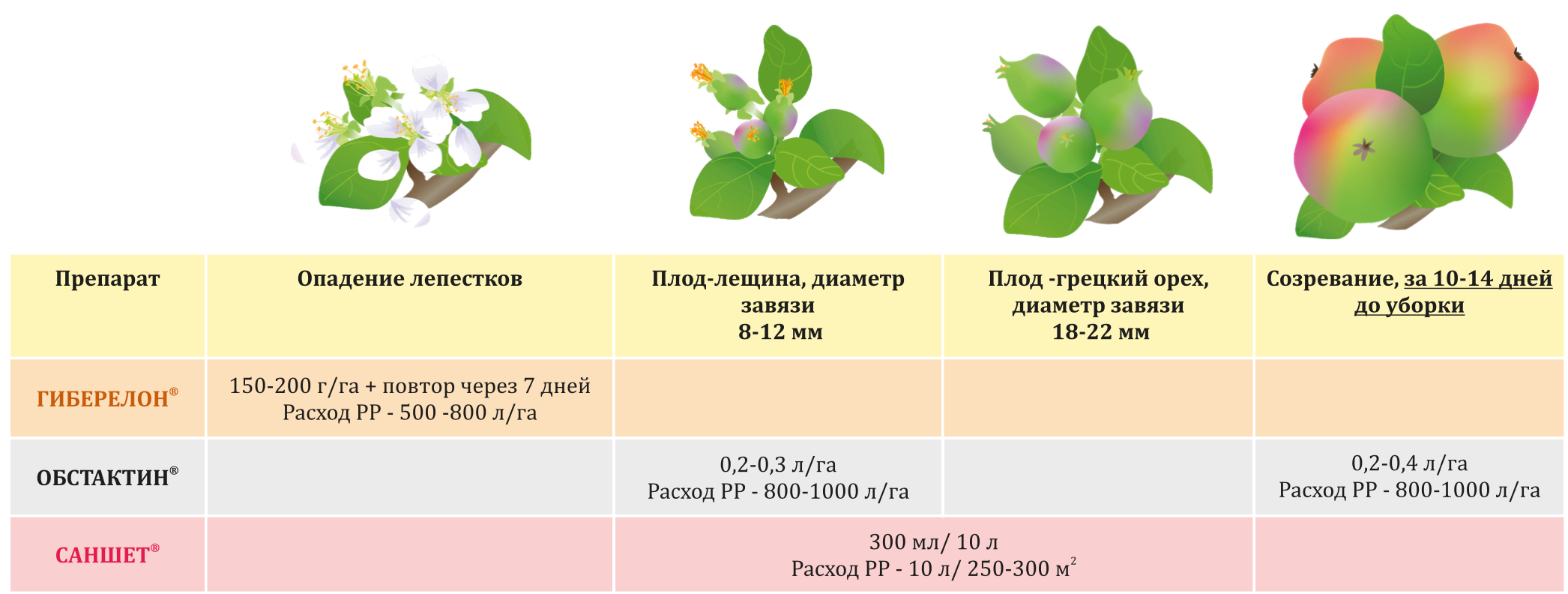 ОБСТАКТИН ®
Химическое прореживание завязи. Снижение предуборочного опасения плодов, улучшение товарного вида плодов.
САНШЕТ ®
Предупреждает тепловое растрескивание плодов от засухи.